RRBC MethodNational Institute of Standards and TechnologyMarek Franaszek and Geraldine Cheok
What is Registration?
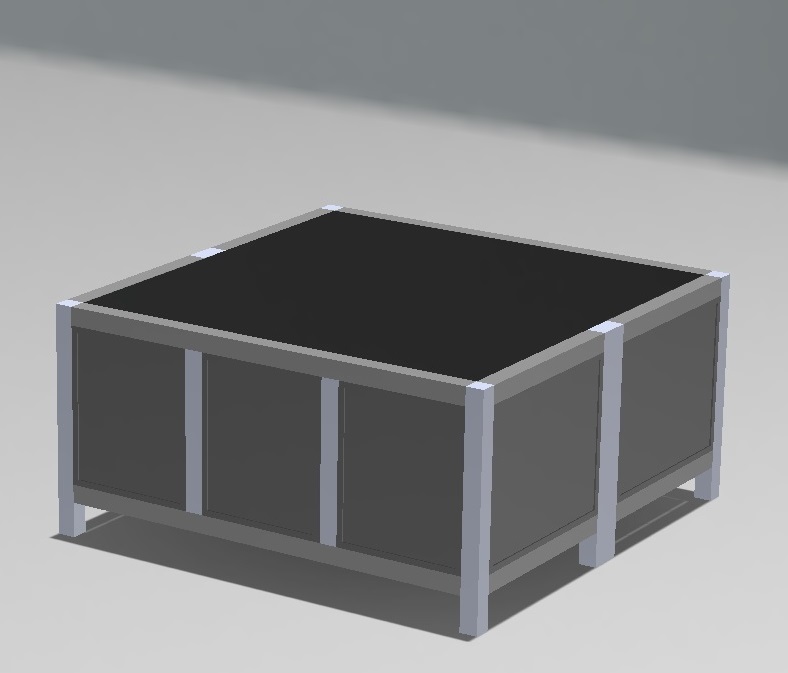 Sensor Frame
Registration is a process to transform one coordinate frame to another coordinate frame.
 
For example, the sensor system, robot, and work table each have their own coordinate frames.
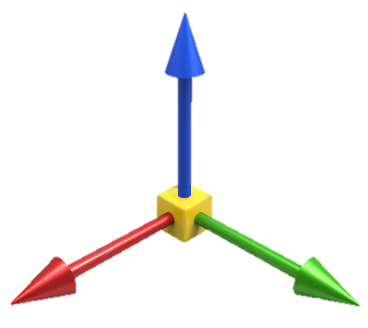 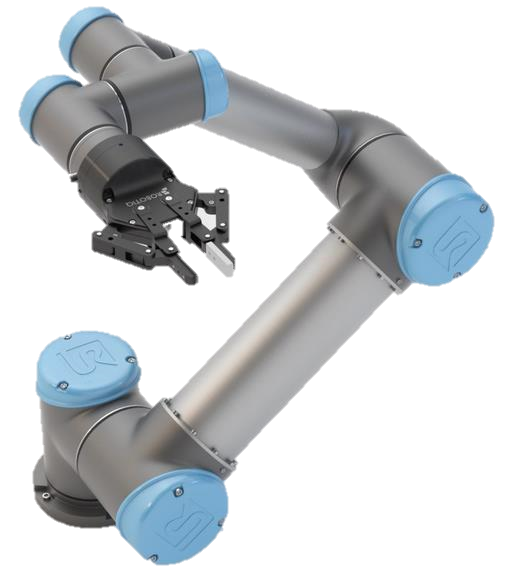 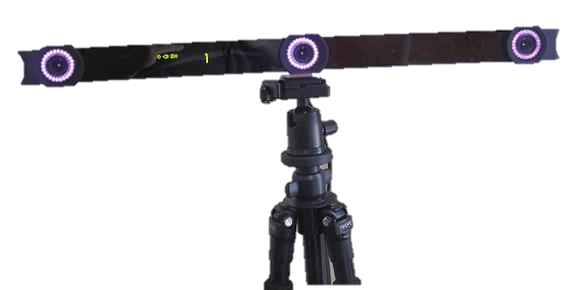 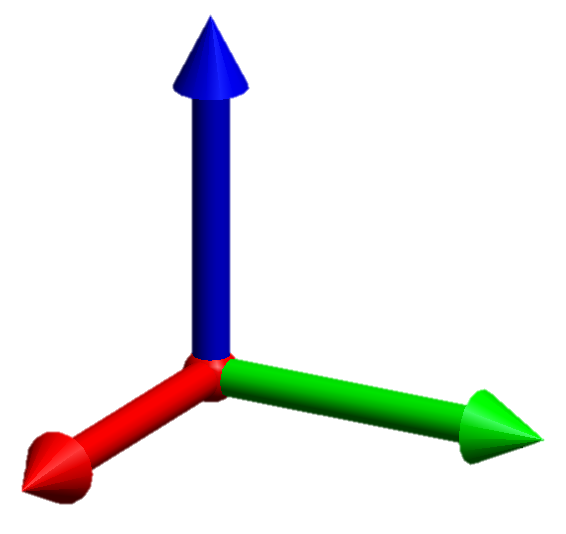 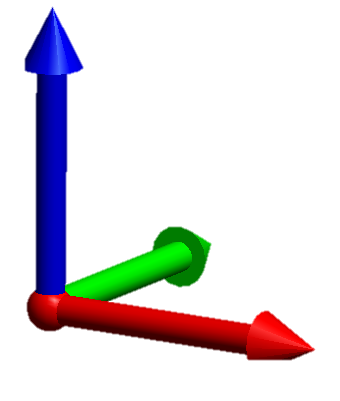 Table Frame
Robot Frame
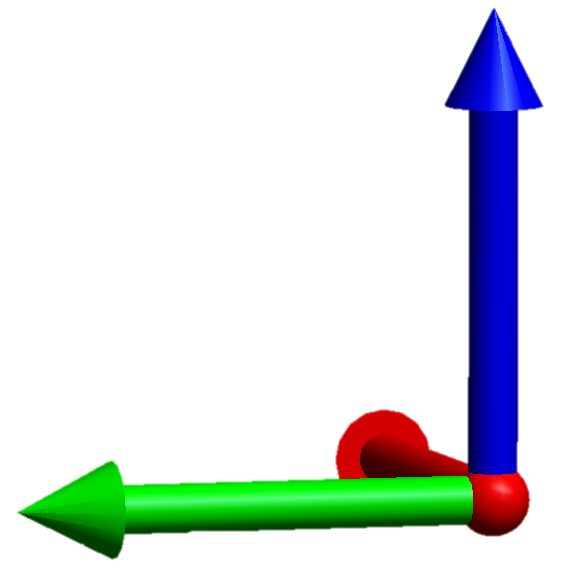 World Frame
Why is registration needed?
It is required when locations of objects measured in one coordinate frame are needed in another frame.  Examples:

Robots using sensors to determine location of work objects or obstacles need to register the sensor to the robot coordinate frame
Multiple robots carrying the same object need to register their respective coordinate frames
Applications:
Automated assembly and pick-and-place tasks
Humans/objects for collision avoidance and spatial awareness
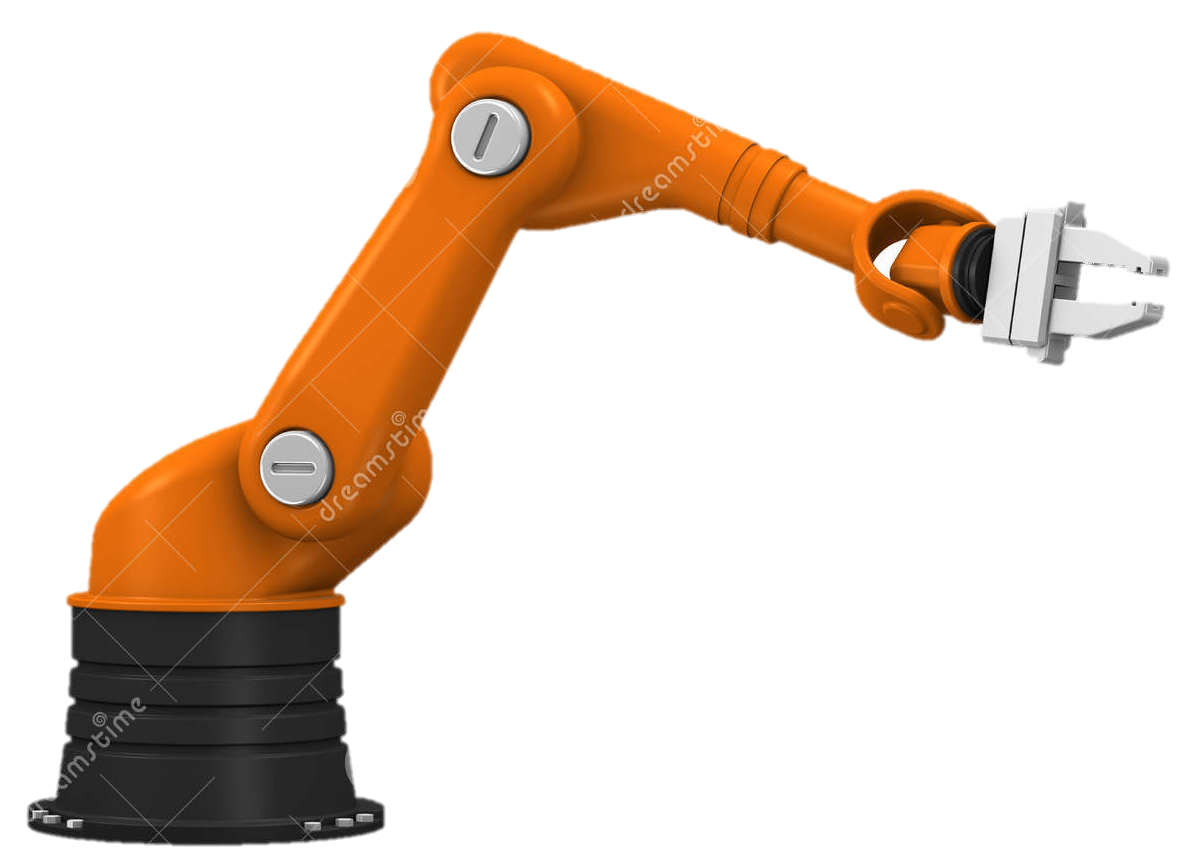 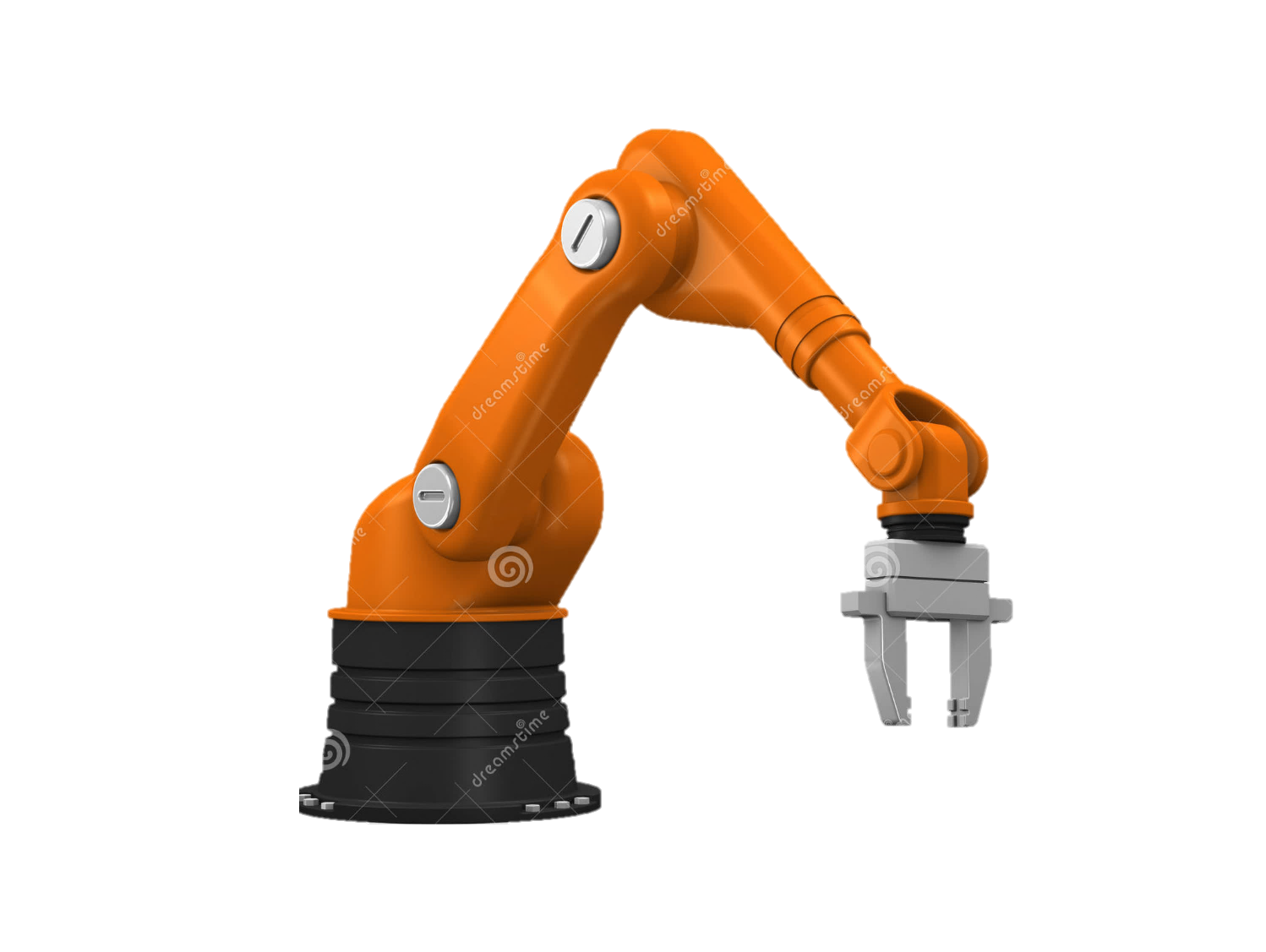 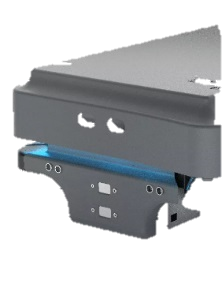 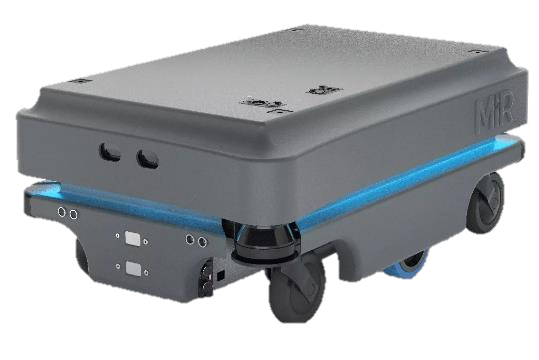 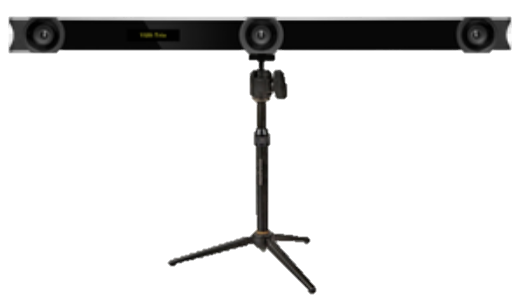 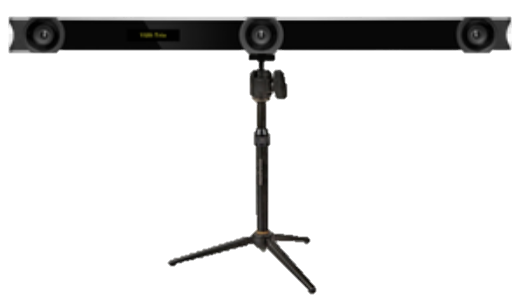 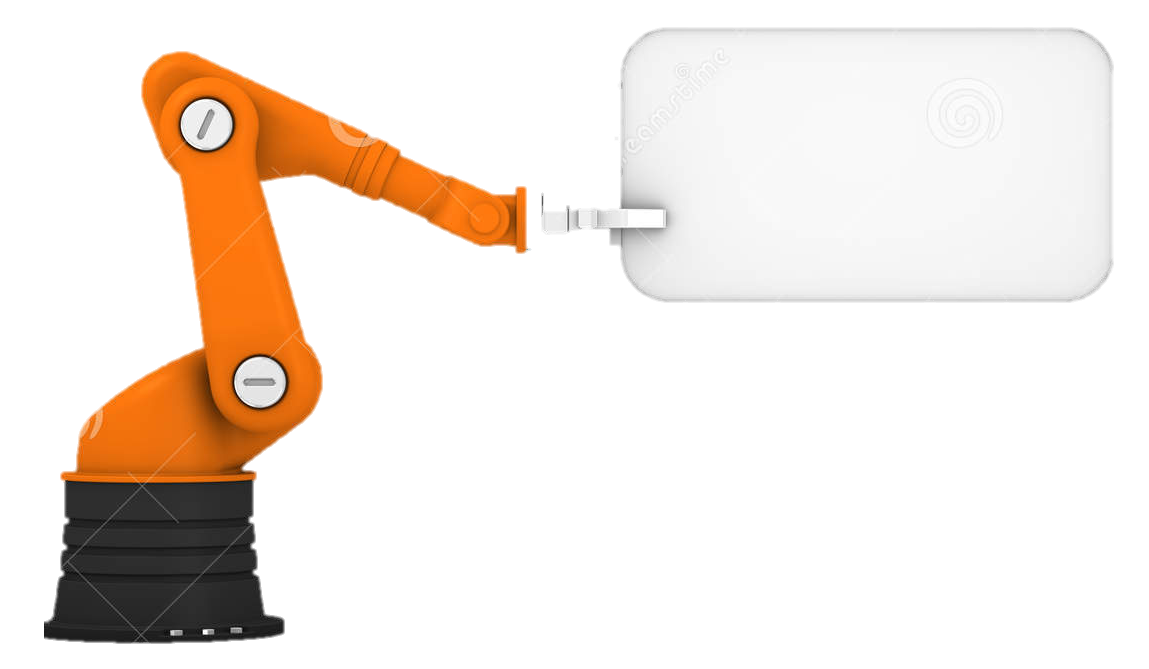 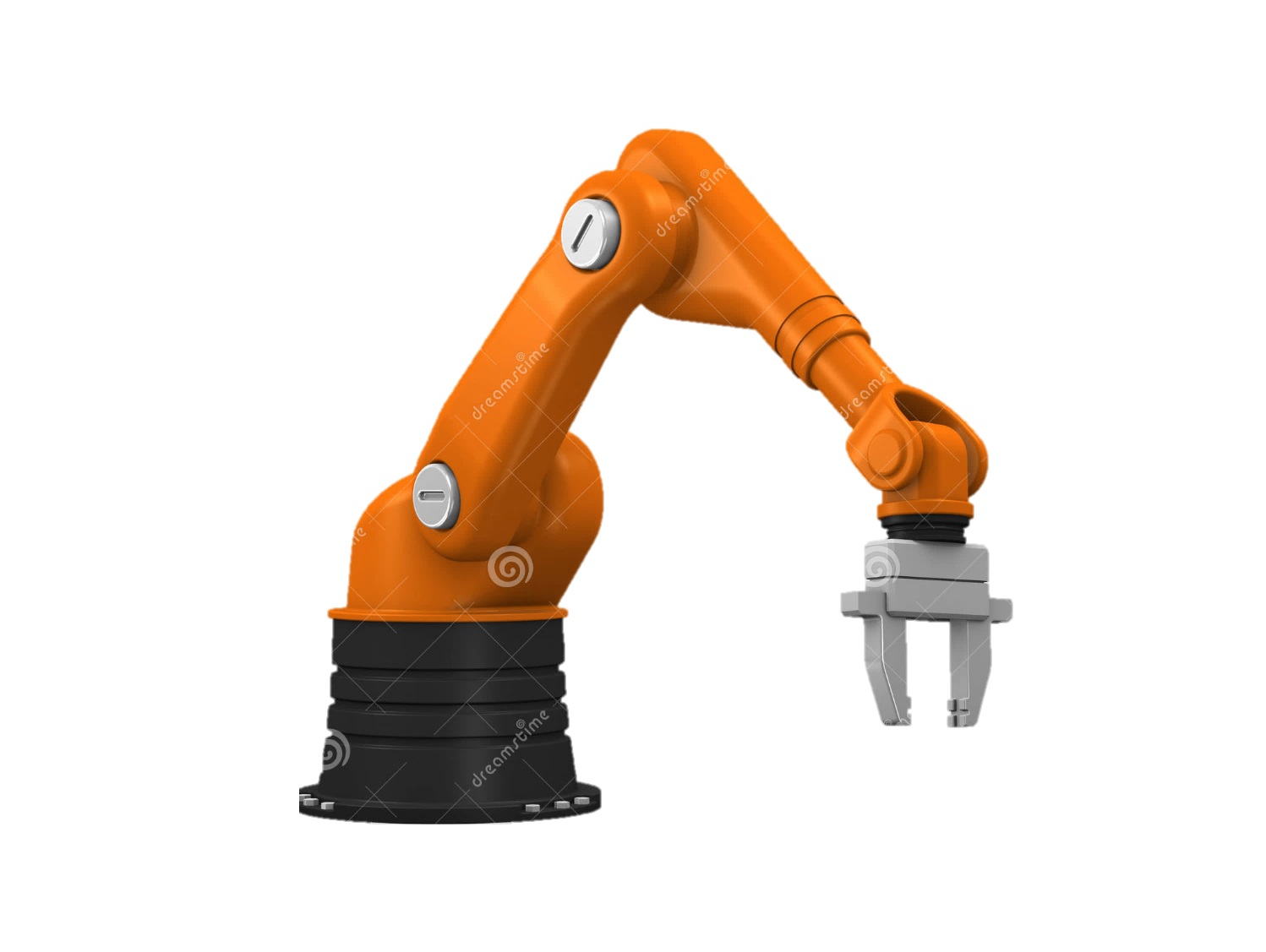 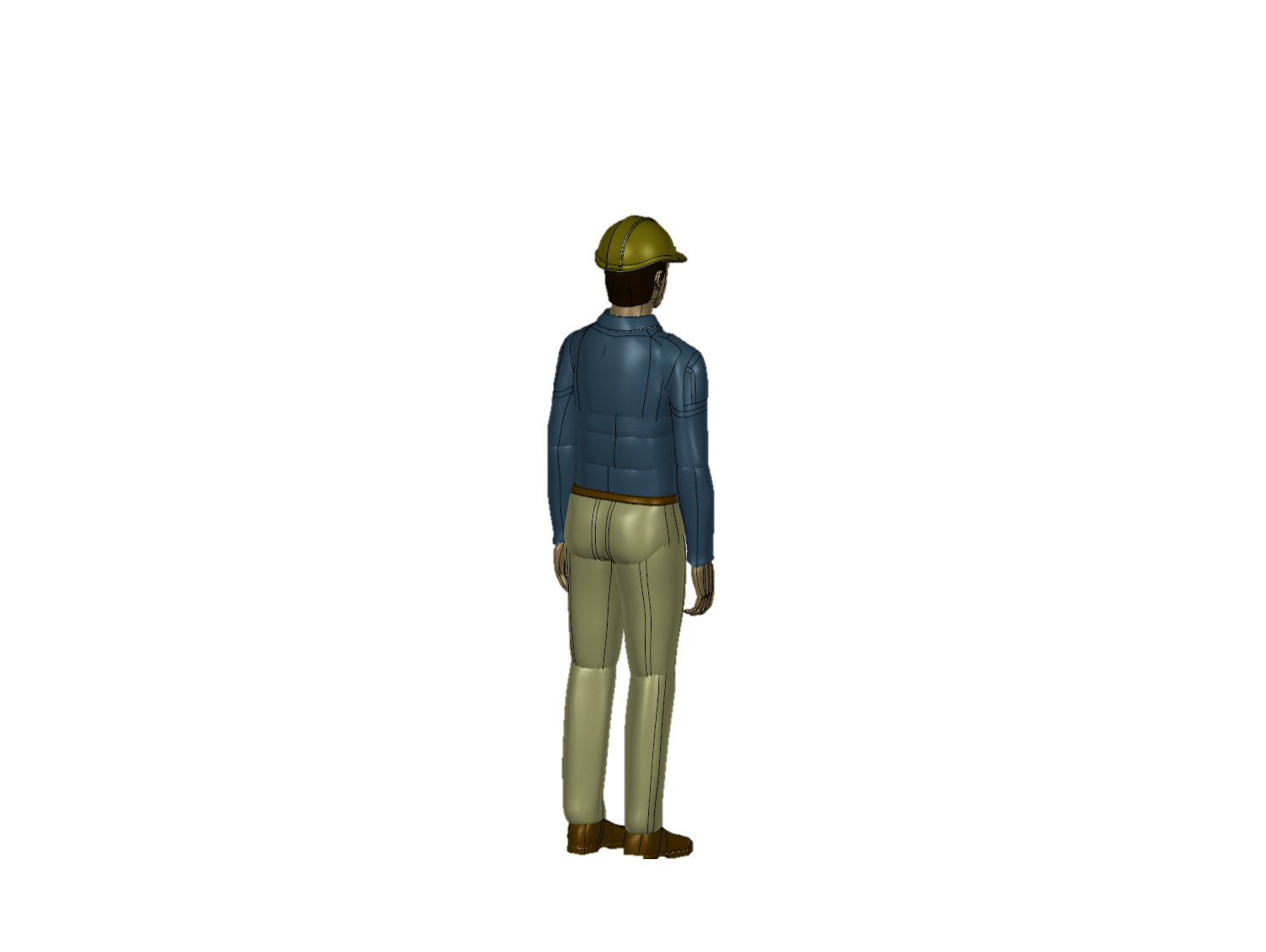 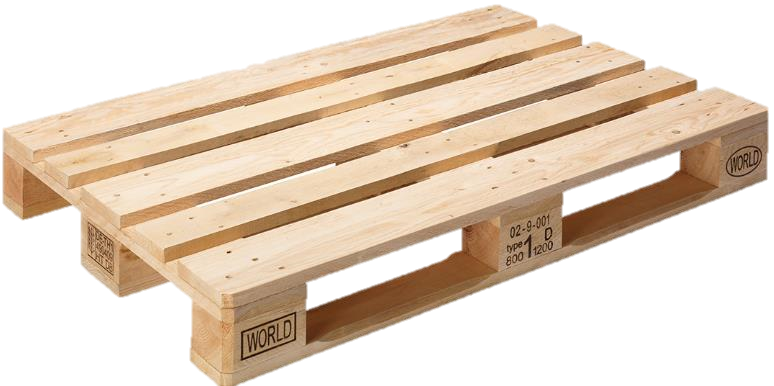 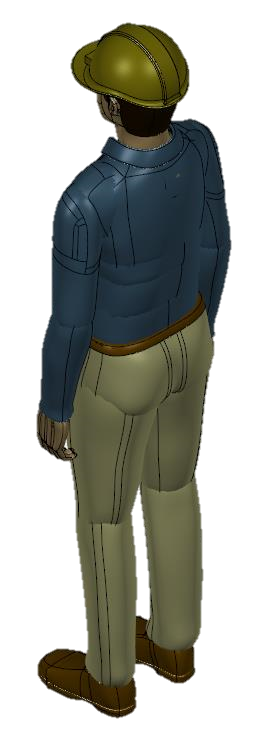 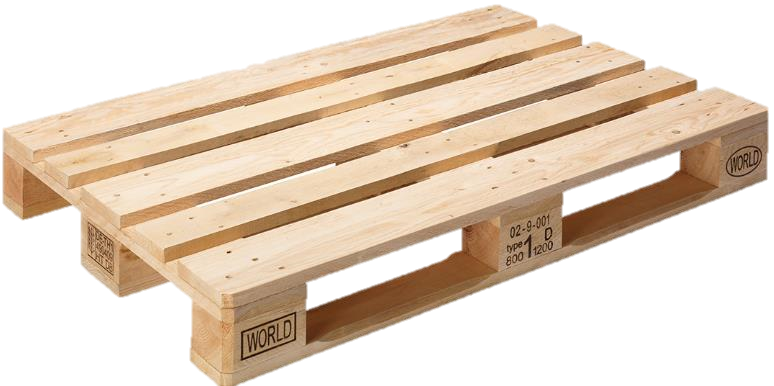 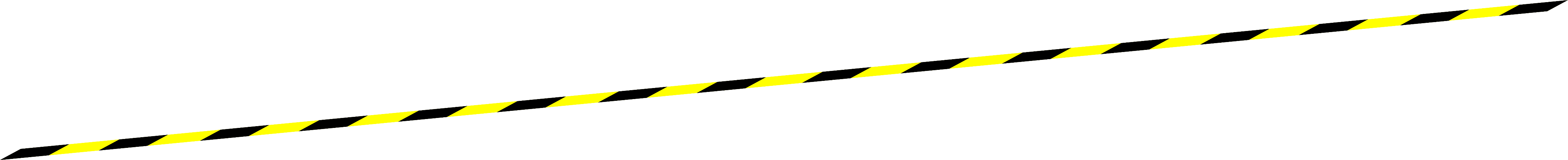 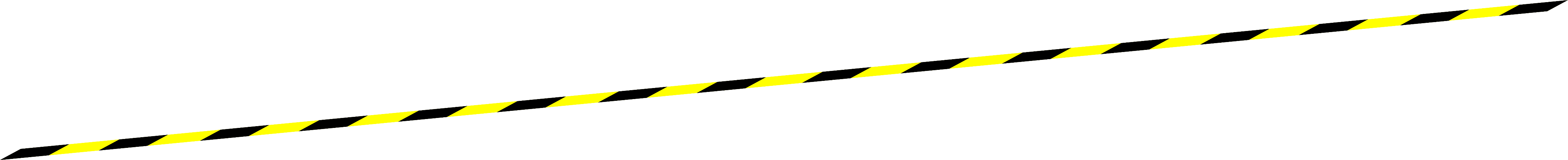 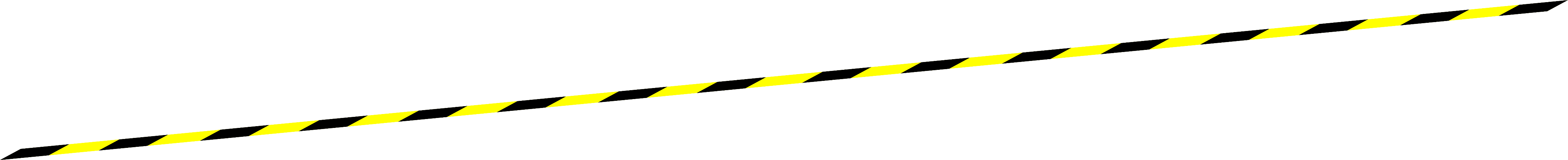 Point-Based, Rigid-Body Registration
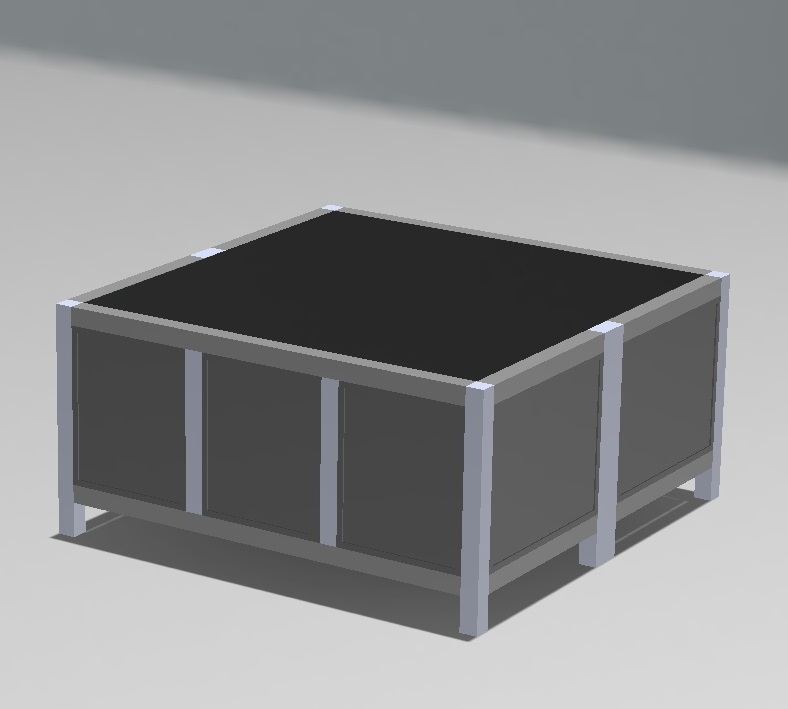 Sensor Frame
Point-based, rigid-body registration is used in this presentation.  

This type of registration requires a set of 3 or more registration points to determine the transformation matrix (R, t).

The set of registration points is measured in the frames (e.g., sensor and robot frames) to be transformed.  
robot can measure the points by touching the points with its end effector.
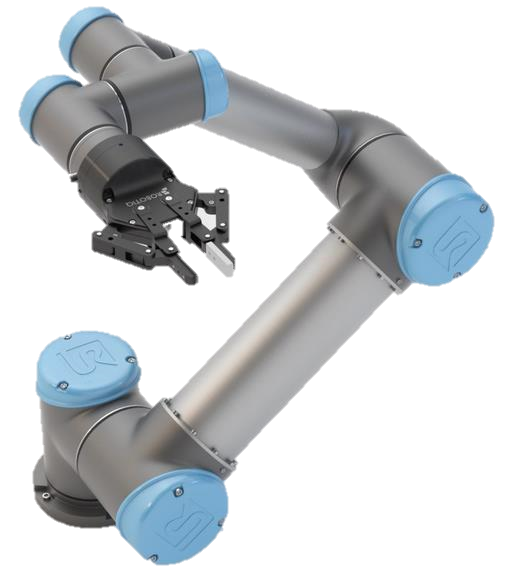 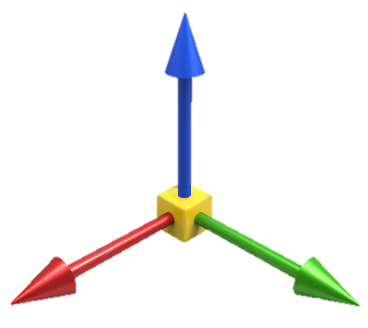 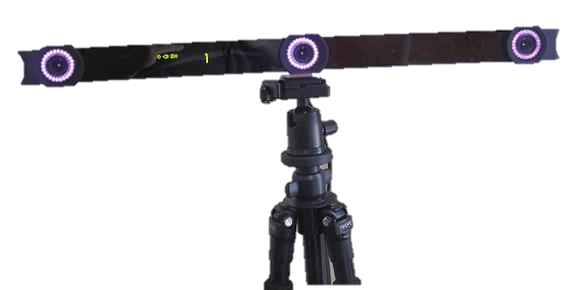 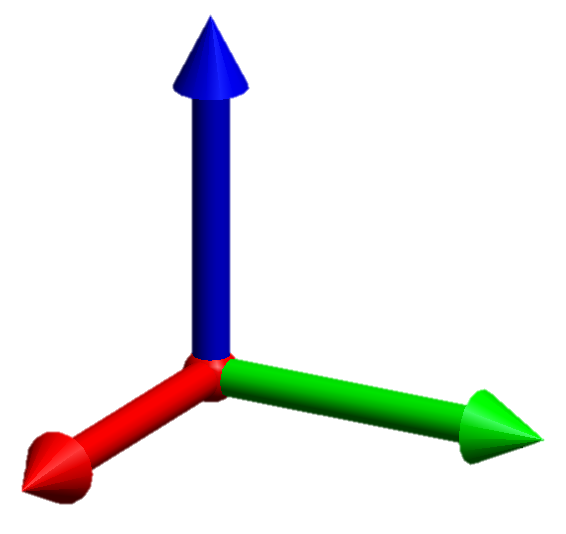 A
Robot Frame
B
C
Registration points
Point-based, rigid-body registration in a nutshell …
A
A
Transform Frame 2 to Frame 1.
A’
Measure registration points in Frames 1 & 2.
20
-20
20
B
B
B’
10
-30
10
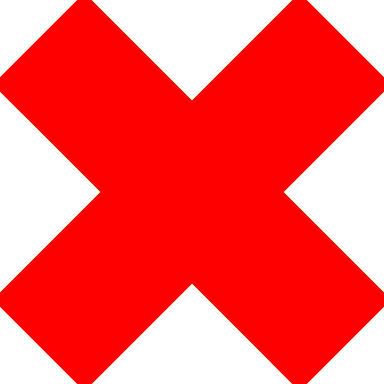 C
C
C’
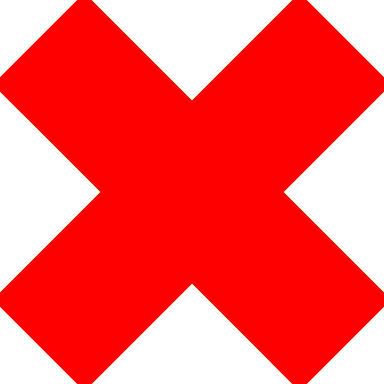 A’
-40
50
0
10
60
20
70
30
80
0
20
30
10
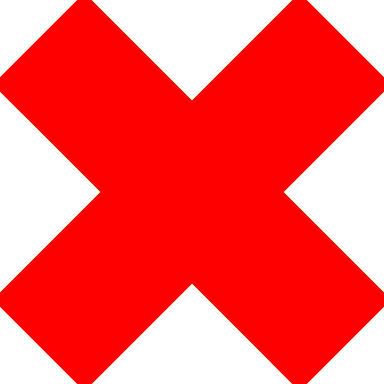 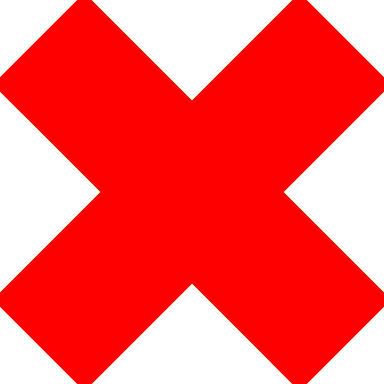 Pts. A, B, C measured
in Frame 1
Pts. A, B, C measured
in Frame 2
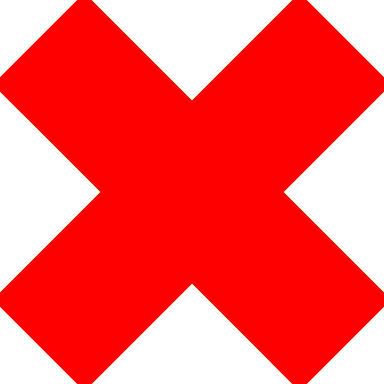 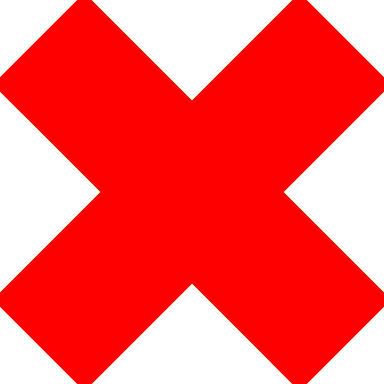 B’
C’
Frame 1
Determine transformation matrix (R, t).
Many open source algorithms and commercial software available to perform this task, e.g.,
Arun, K. S. et al., Least-squares Fitting of Two 3_D Point sets, IEEE Pattern Analysis and Machine Intelligence, Sept. 1987
Software:  e.g., Spatial Analyzer, Polyworks, Cyclone, CloudCompare, Matlab
Registration Error
A
After transforming to Frame 1, corresponding points are not mapped exactly onto each other.  

	For example, A and A’ should be in the same location after transformation of A’.

The distances between any two points (e.g., AB & A’B’ or BC & B’C’) should be the same but are not.
A’
B
B’
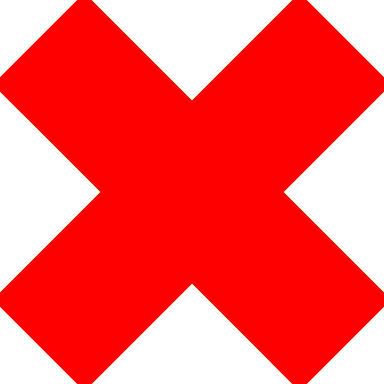 C
C’
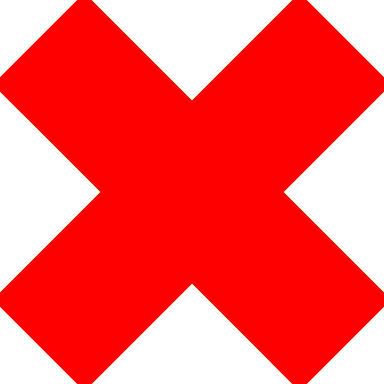 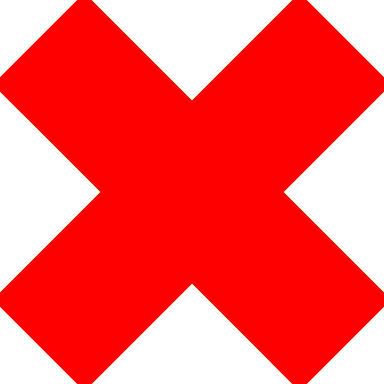 =  Points measured in Frame 1
=  Points transformed to Frame 1
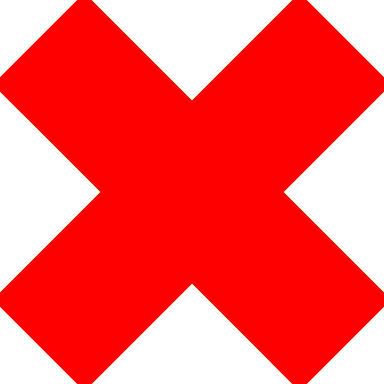 What does the RRBC (restoration of rigid-body condition) method do?
d
Point Q is a target point (see Slide 15) not a registration point.
Point Q as measured in Frame 1
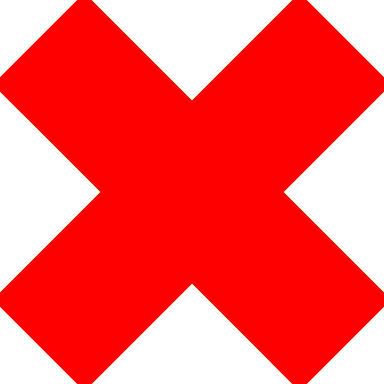 Point Q after transformation  from Frame 2 to Frame 1
d, positional error:

Due to measurement error (e.g.,  robot, sensor, environment) of point location

Consists of measurement error and registration error
If there is no measurement error, then registration error is zero.
If there is measurement error, then (R, t) will have errors which are propagated to ALL transformed points.

RRBC reduces d
Criteria for using RRBC Method
Next two slides list steps in RRBC method

(Illustration of the method follows)
RRBC Method
Measure minimum of 3 registration points with robot and sensor.

Registration points should be well distributed and encompass the work volume

Using any appropriate registration method, determine transformation matrix (R, t) that transforms registration points measured by sensor from sensor frame to robot frame.

 Identify points of interest (target points*) within robot work volume.

 Identify points (fiducial points*) around target points and measure them with
	sensor and with robot.  
Ensure that region bounded by fiducial points encompass the uncertainty of the target point location.

*Target and fiducial points are explained later in the presentation
RRBC Method (continued)
Apply inverse of transformation matrix (R, t)-1 to fiducial points measured by the robot
	 (from Step 4) transforming them from robot frame to sensor frame.

 Calculate differences between transformed, robot-measured, fiducial points (from
	Step 5) and sensor-measured, fiducial points (from Step 4) to obtain corrections to sensor-
	measured fiducial points. 

 Measure location of target points with the sensor.

 Calculate and apply corrections (from Step 6, using the fiducials closest to the
	target points) to the measured target points (from Step 7).

 Transform corrected target points (from Step 8) from sensor frame to robot frame using (R, t).
Steps in RRBC illustrated using a 2D example
Measure a minimum of 3 registration points with robot and sensor.
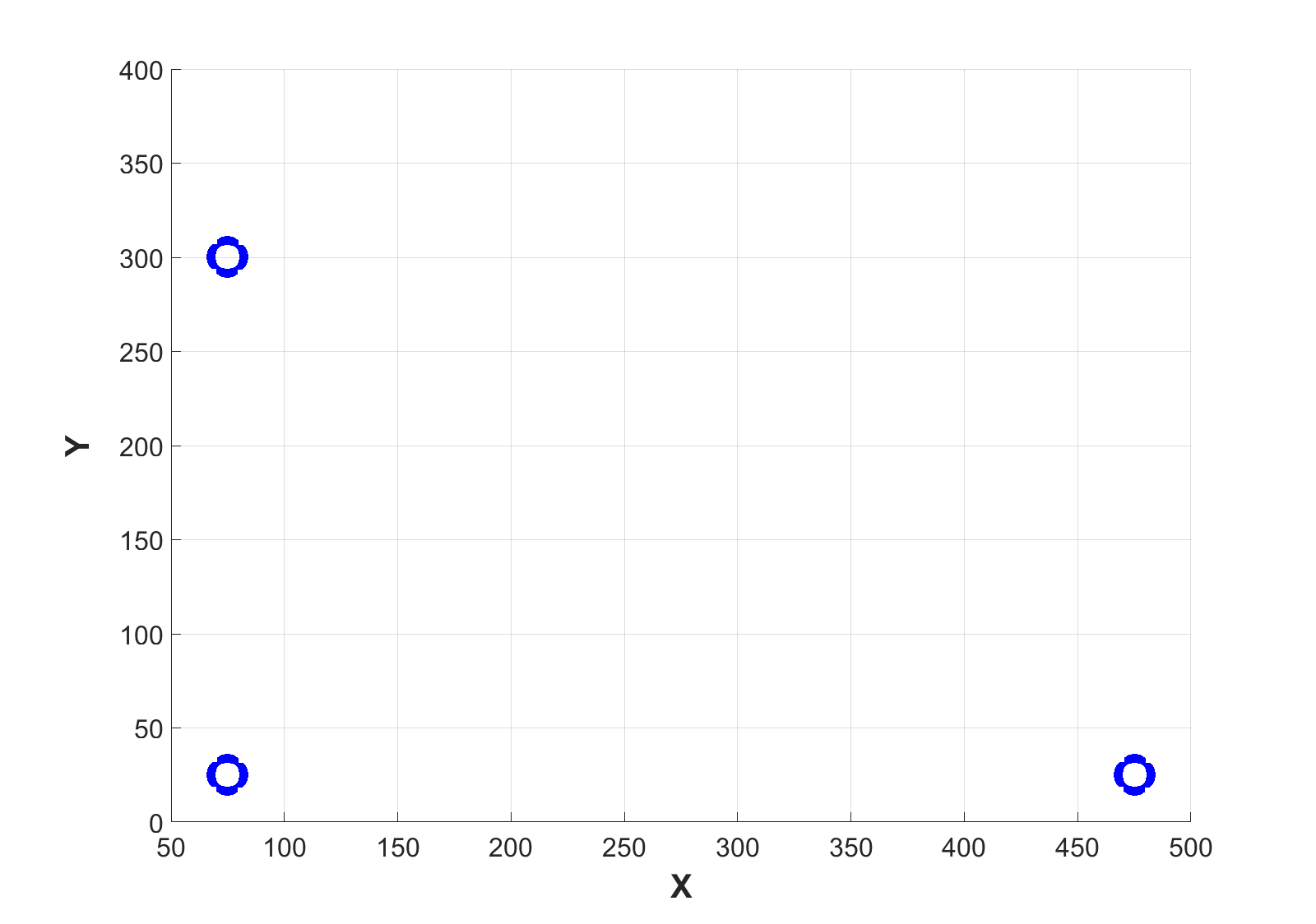 Robot Frame
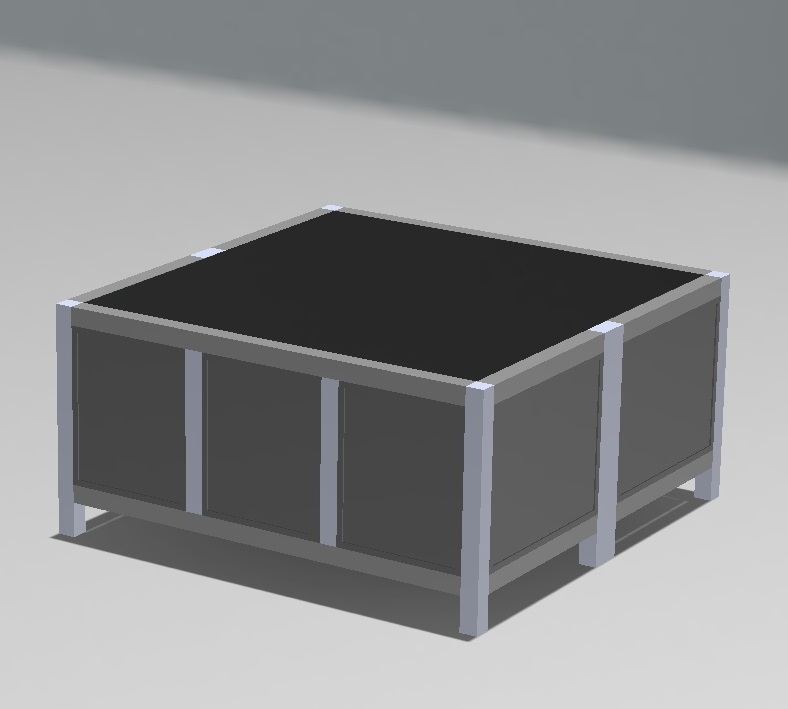 A
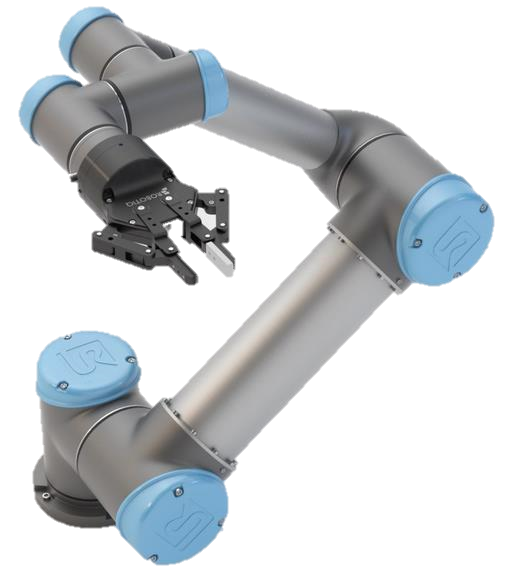 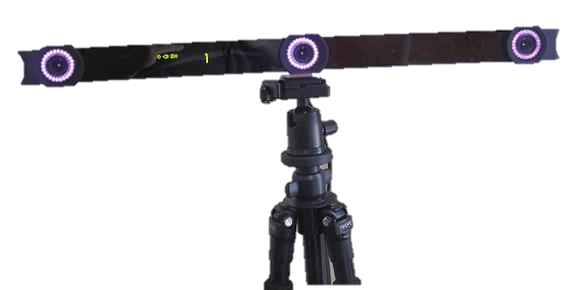 A
B
C
B
C
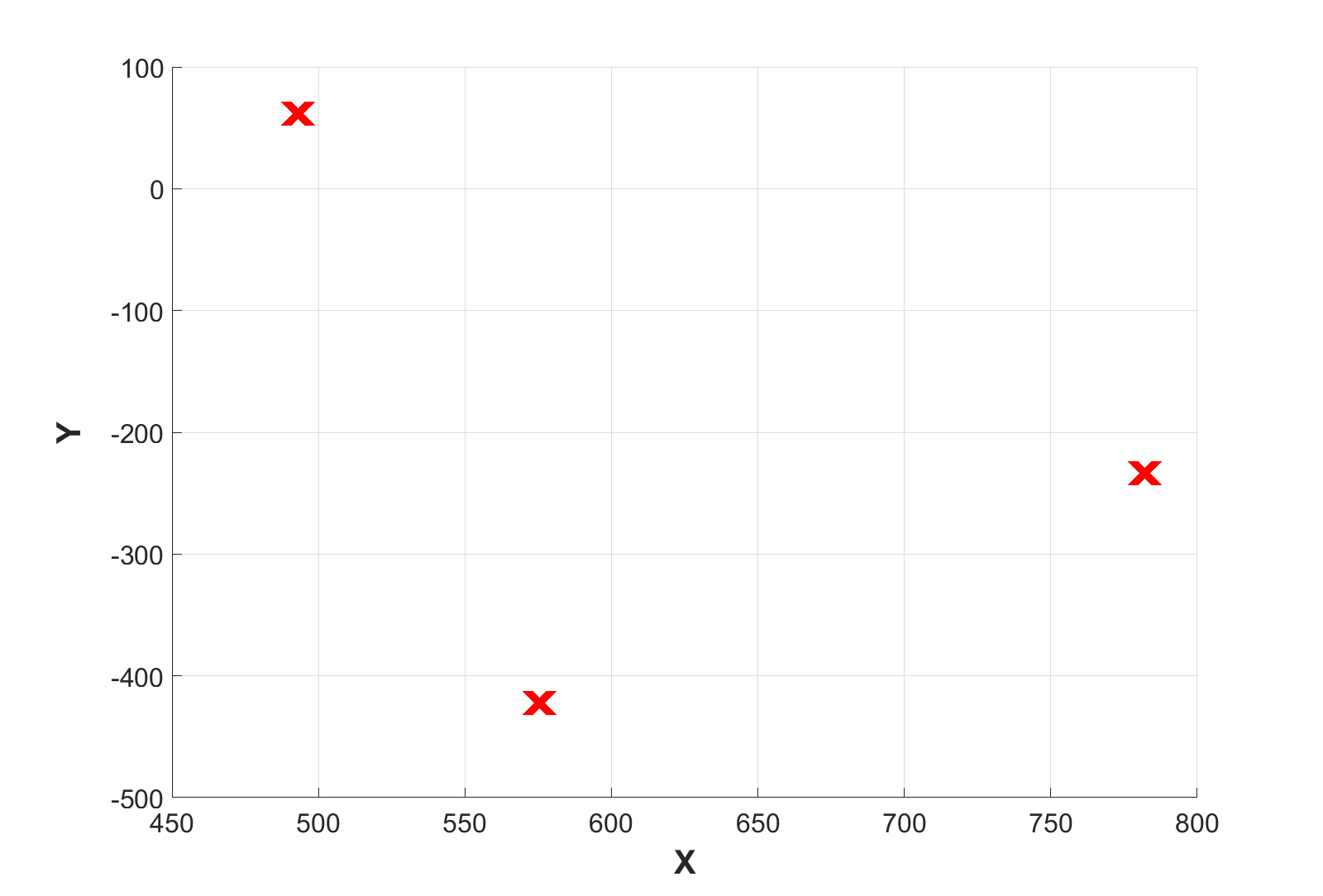 Sensor Frame
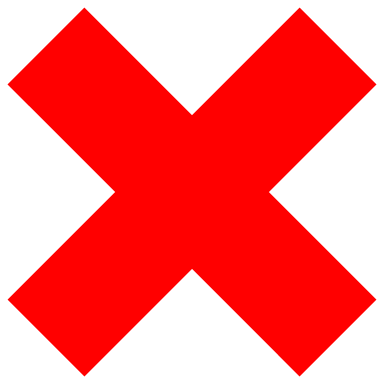 C’
B’
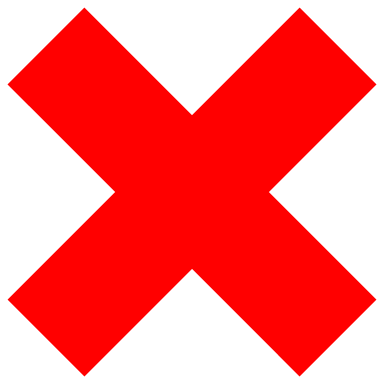 A’
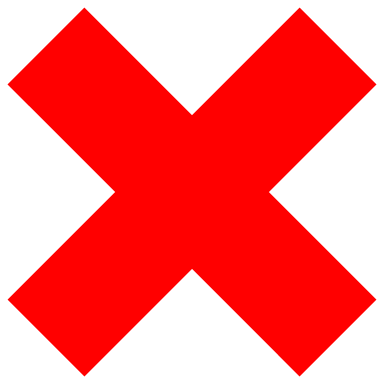 2.	Using ANY appropriate registration method, determine the transformation matrix (R, t) that transforms the sensor registration points from sensor frame to robot frame.
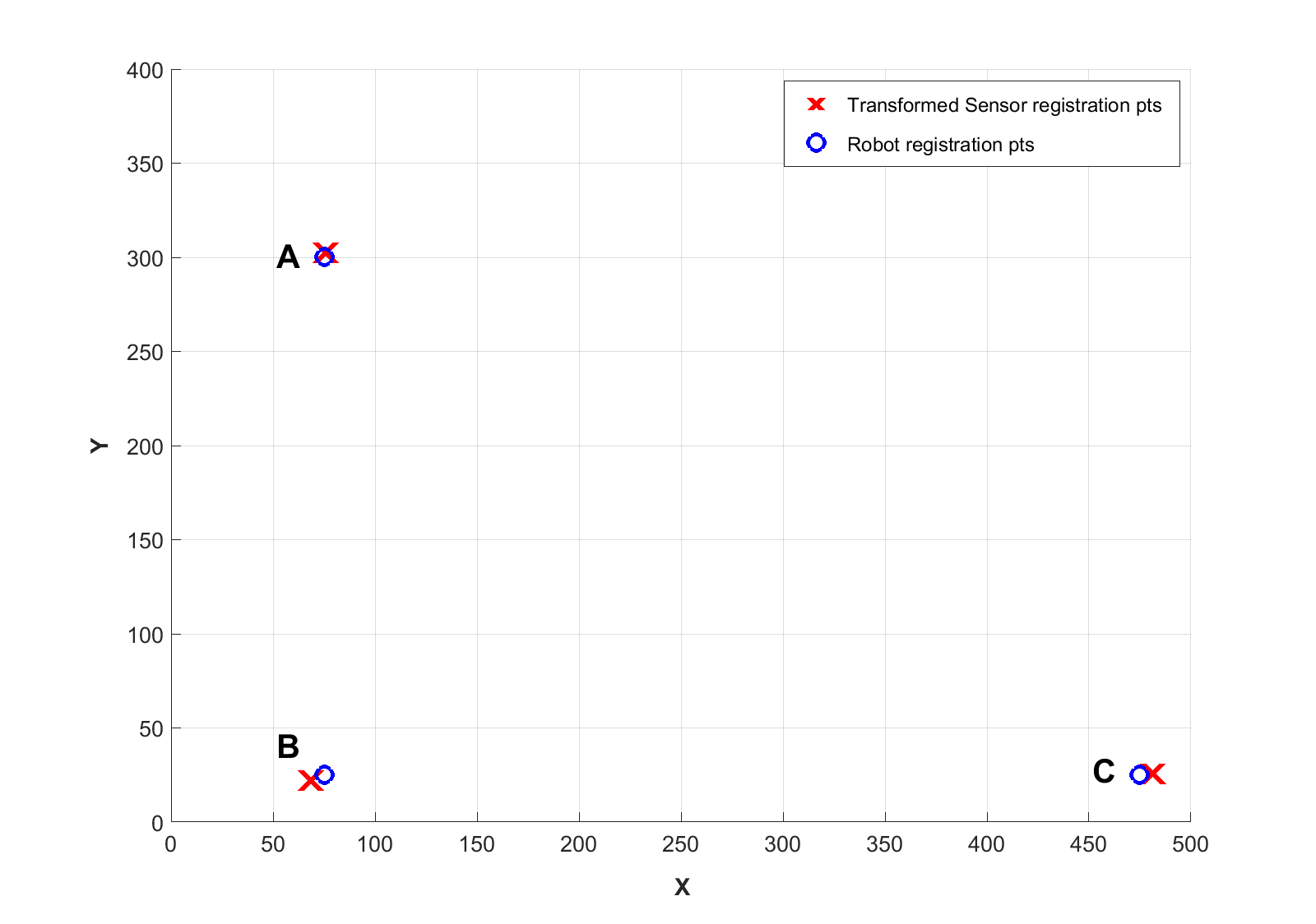 Robot Frame
Sensor Frame
Sensor registration pt.
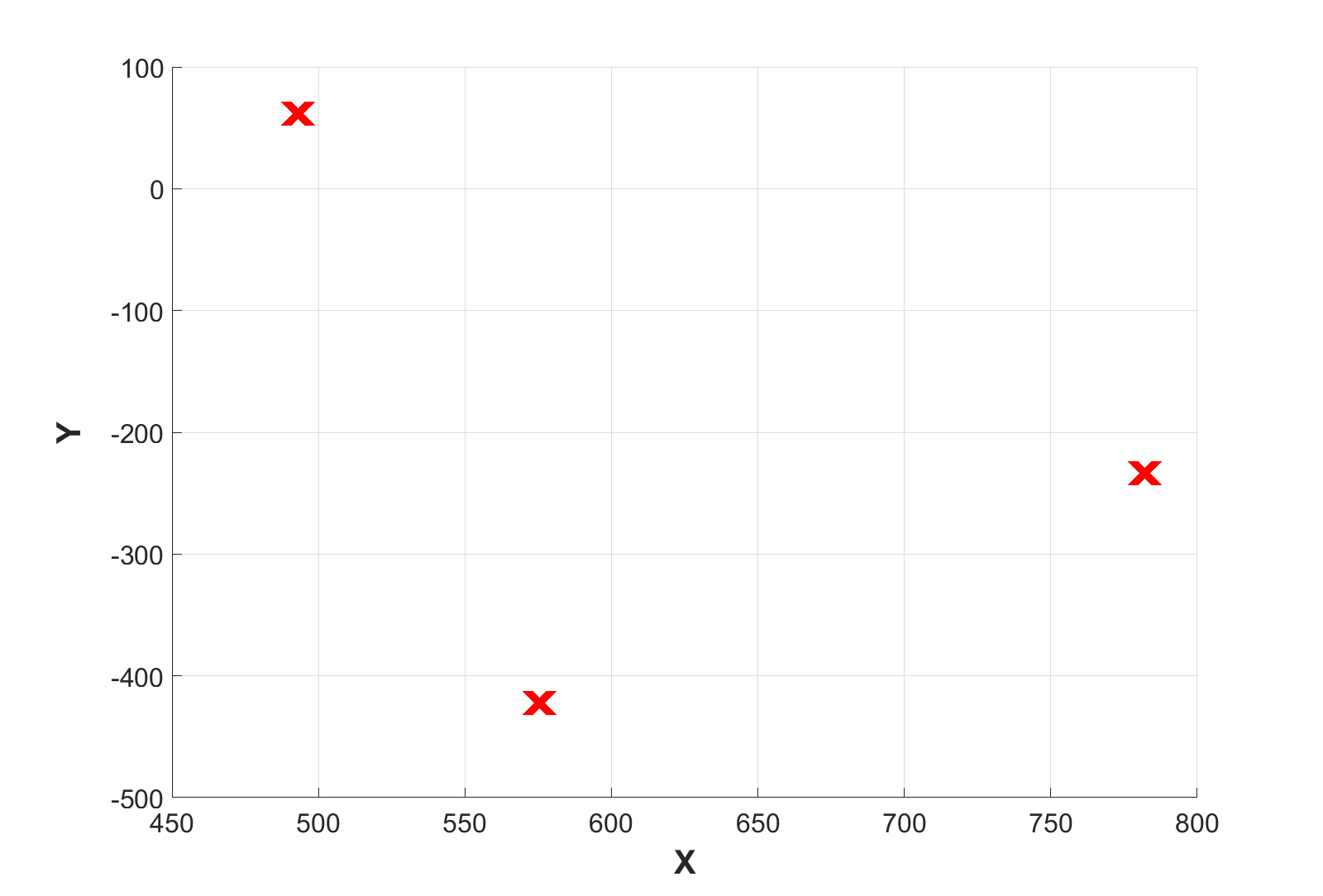 C’
B’
Sensor registration points transformed to robot frame
A’
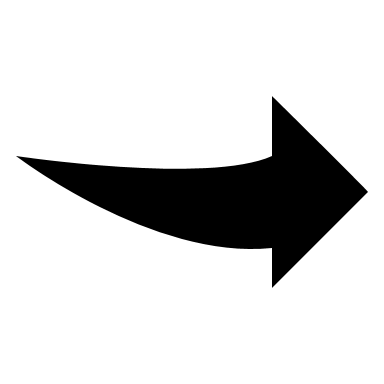 Determine (R, t) to map sensor pts. to robot pts.
3.  Identify points of interest (target points) within robot work volume.
Robot Frame
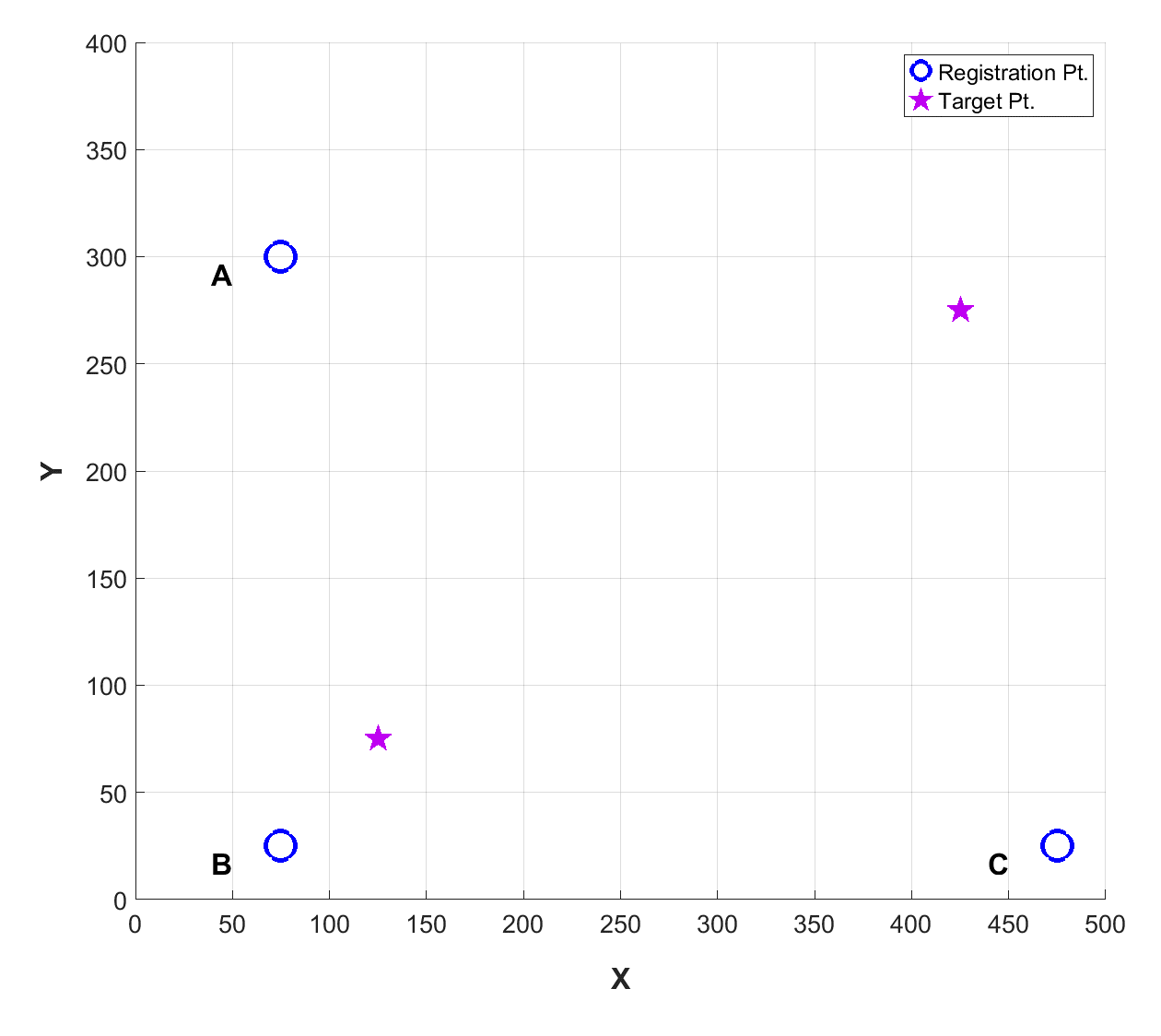 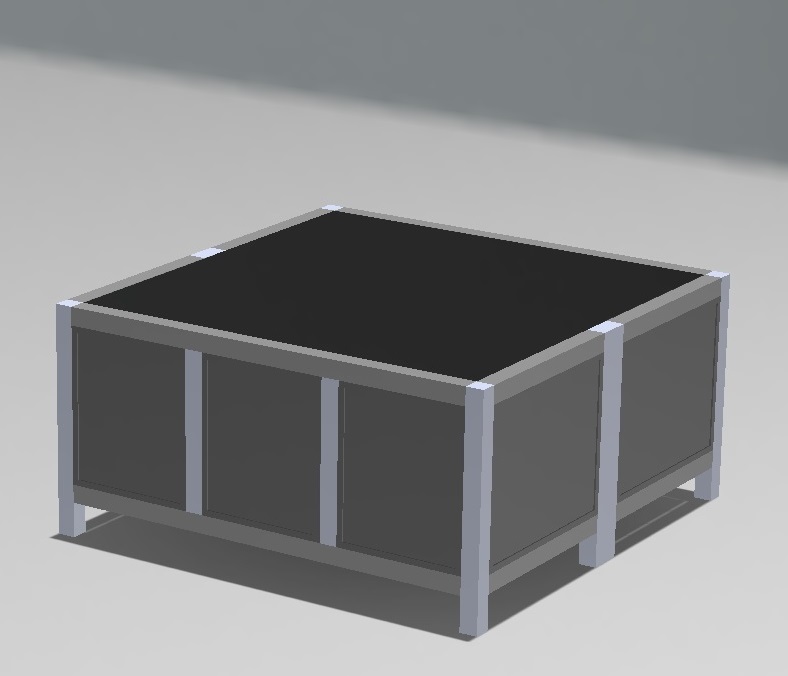 Robot Frame
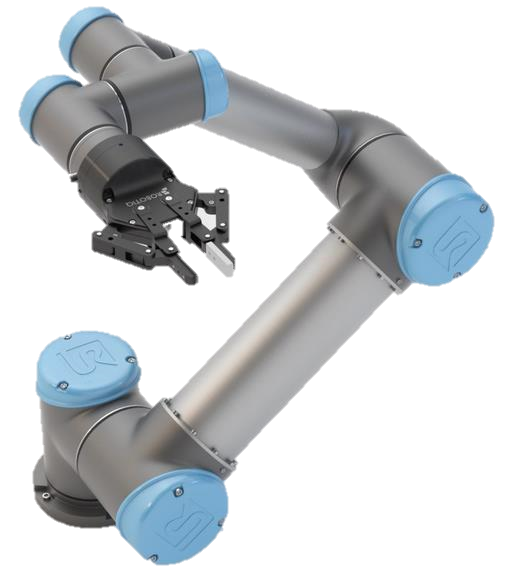 Target pt.
Target pt.
A
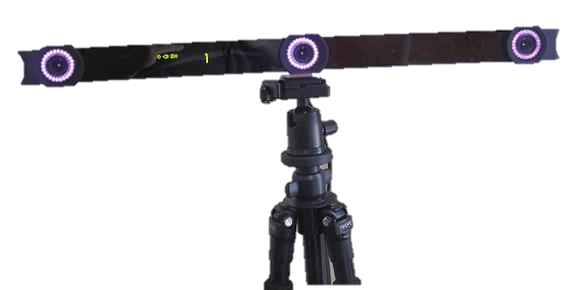 A
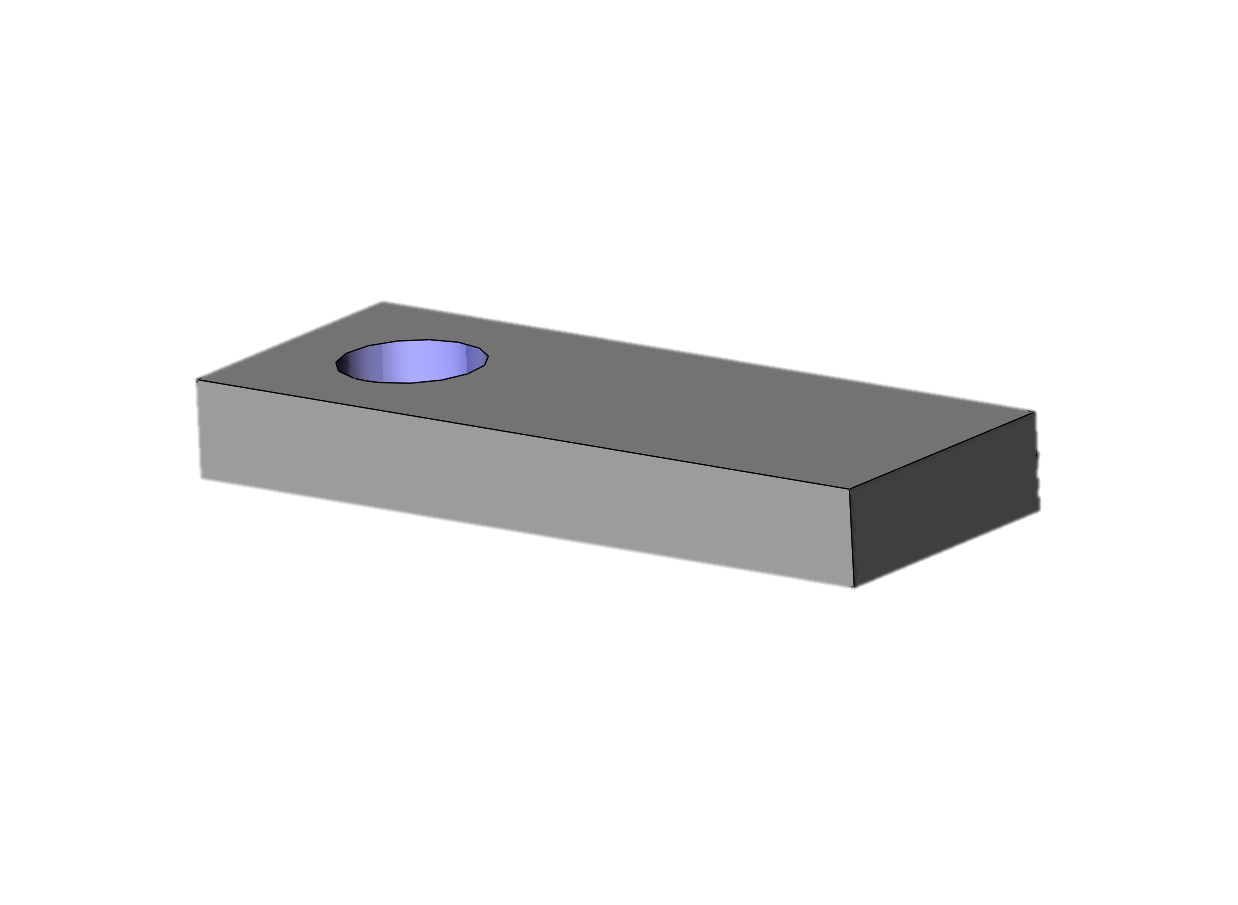 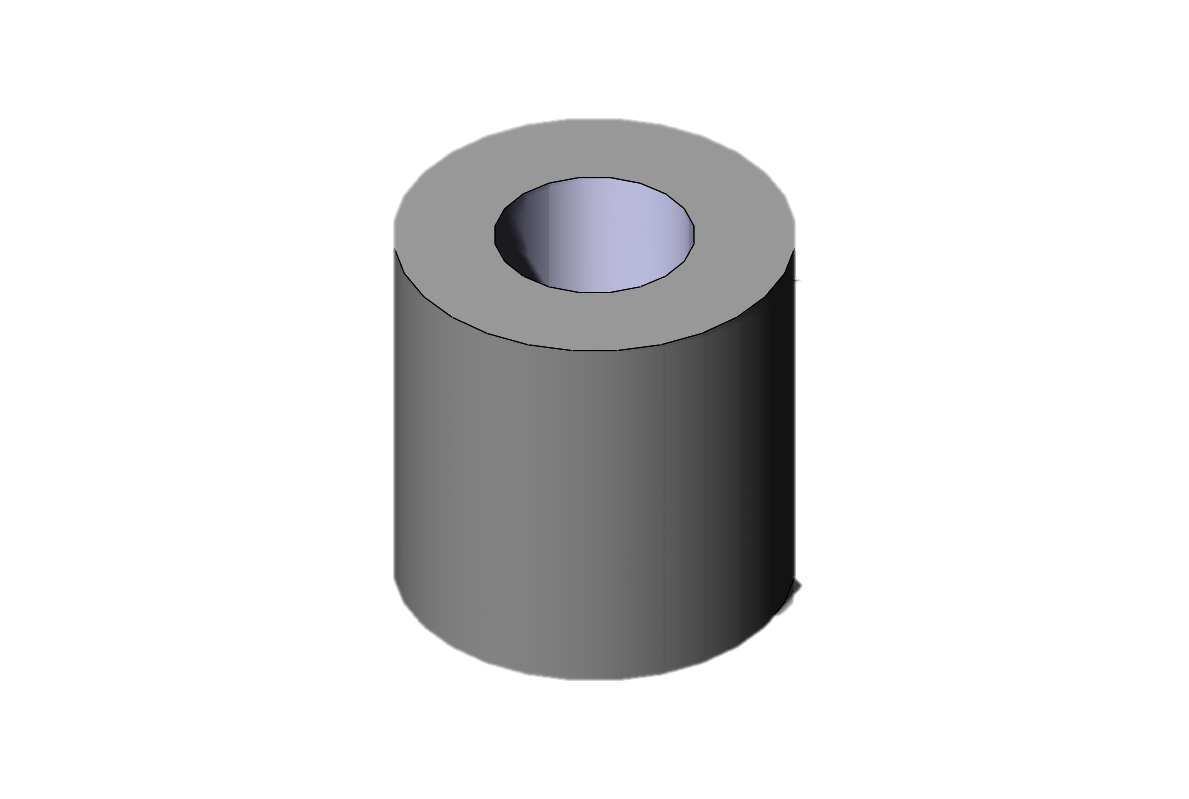 B
C
B
C
In this example, target points are hole locations where the robot needs to insert a peg.  

Generally, target “points” are centers of regions where a robot needs to perform a task such as drilling, insertion, or assembly or regions where accurate location is required.
4.	Select points (fiducial points) around target points. Measure their locations with sensor and with robot.
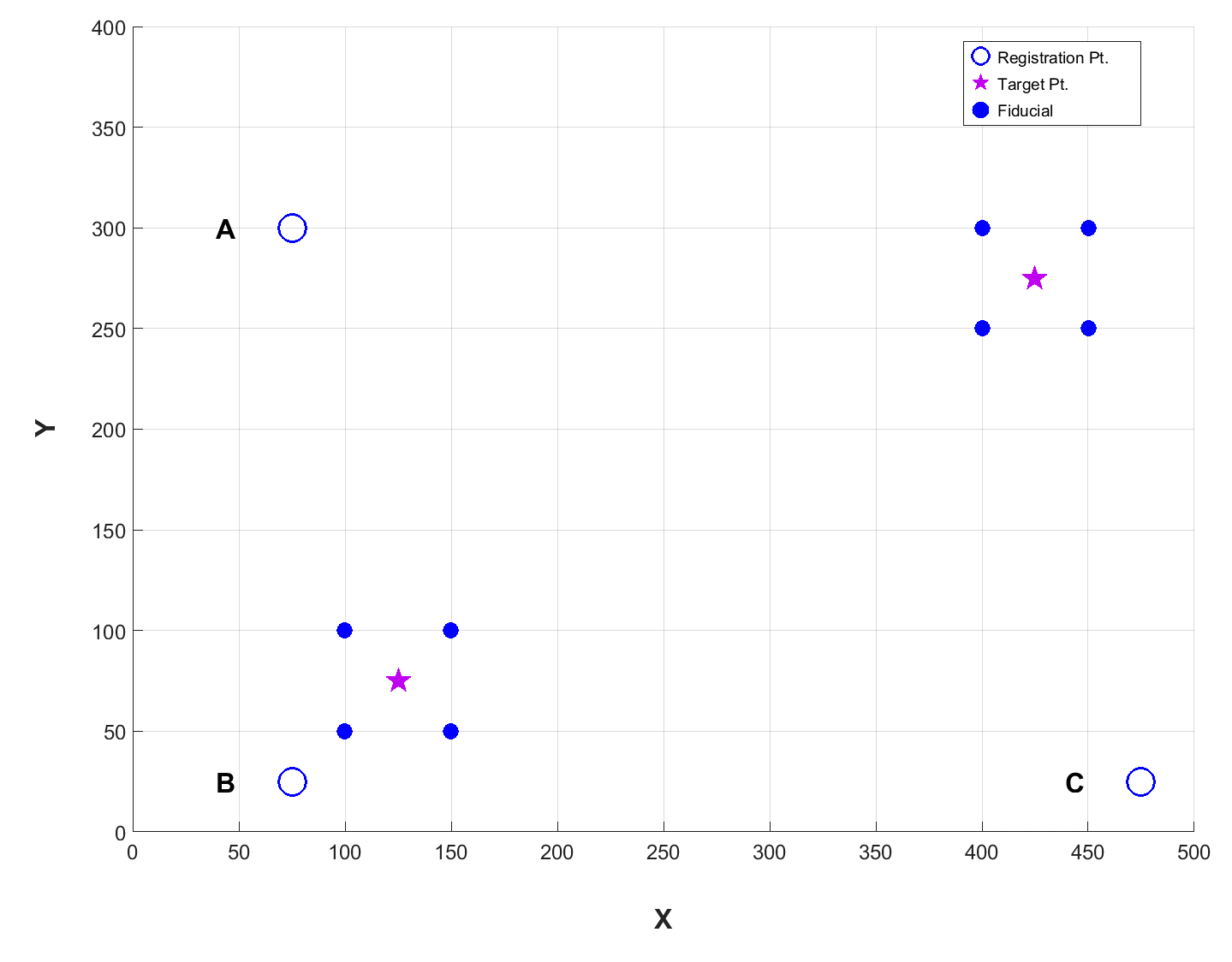 Robot Frame
F5
F7
A
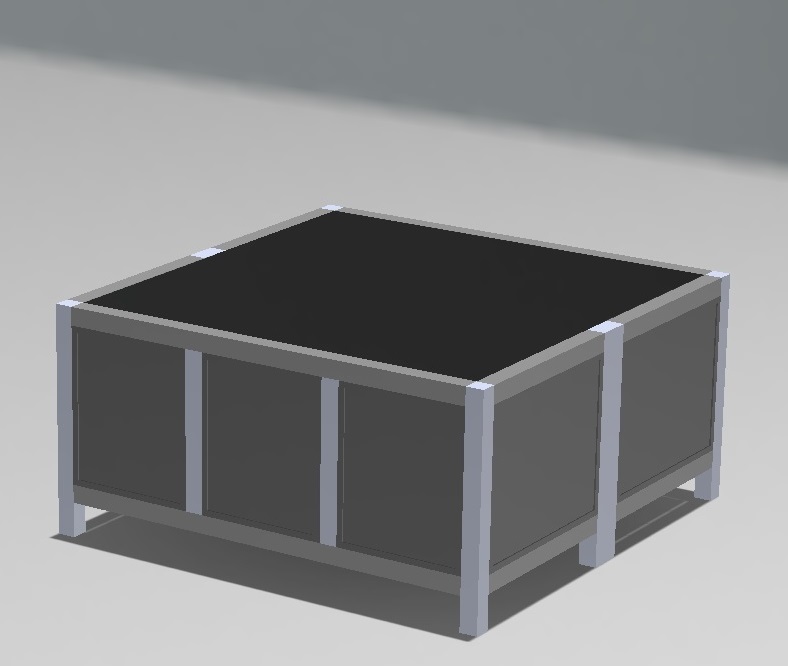 F6
F8
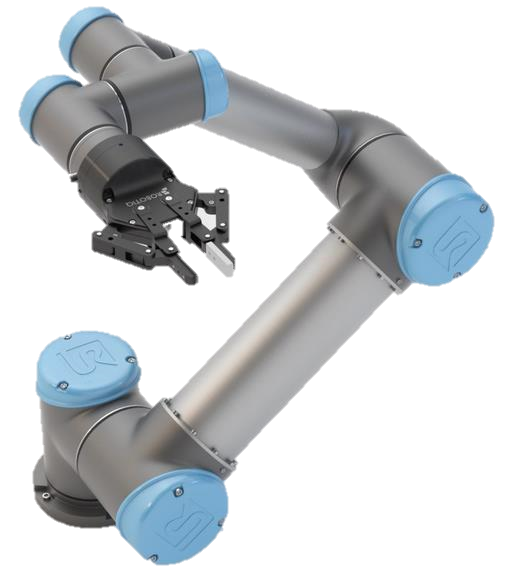 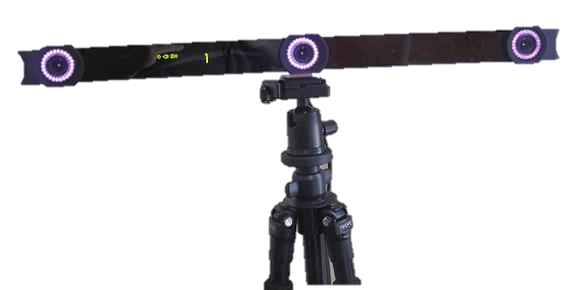 F1
F3
A
F4
F2
C
B
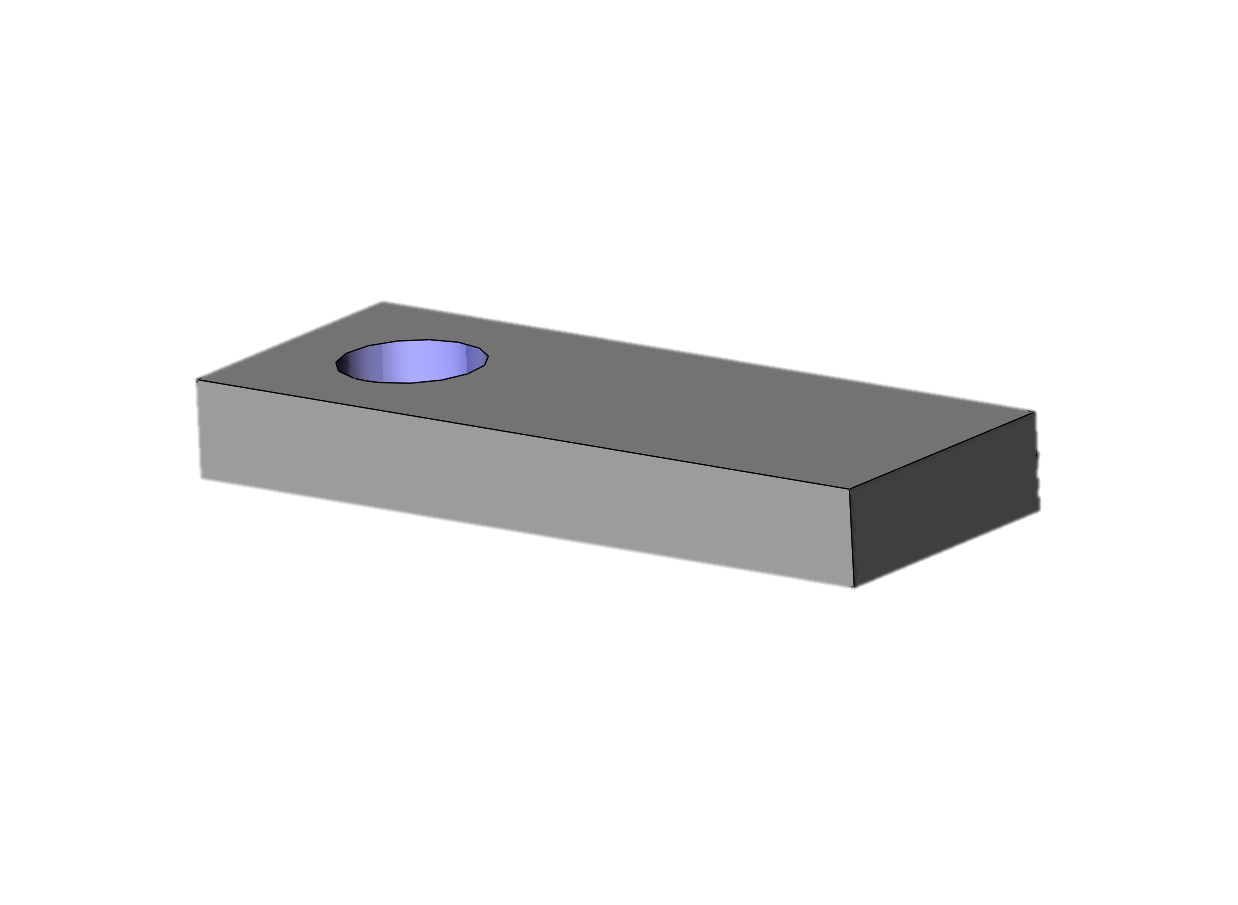 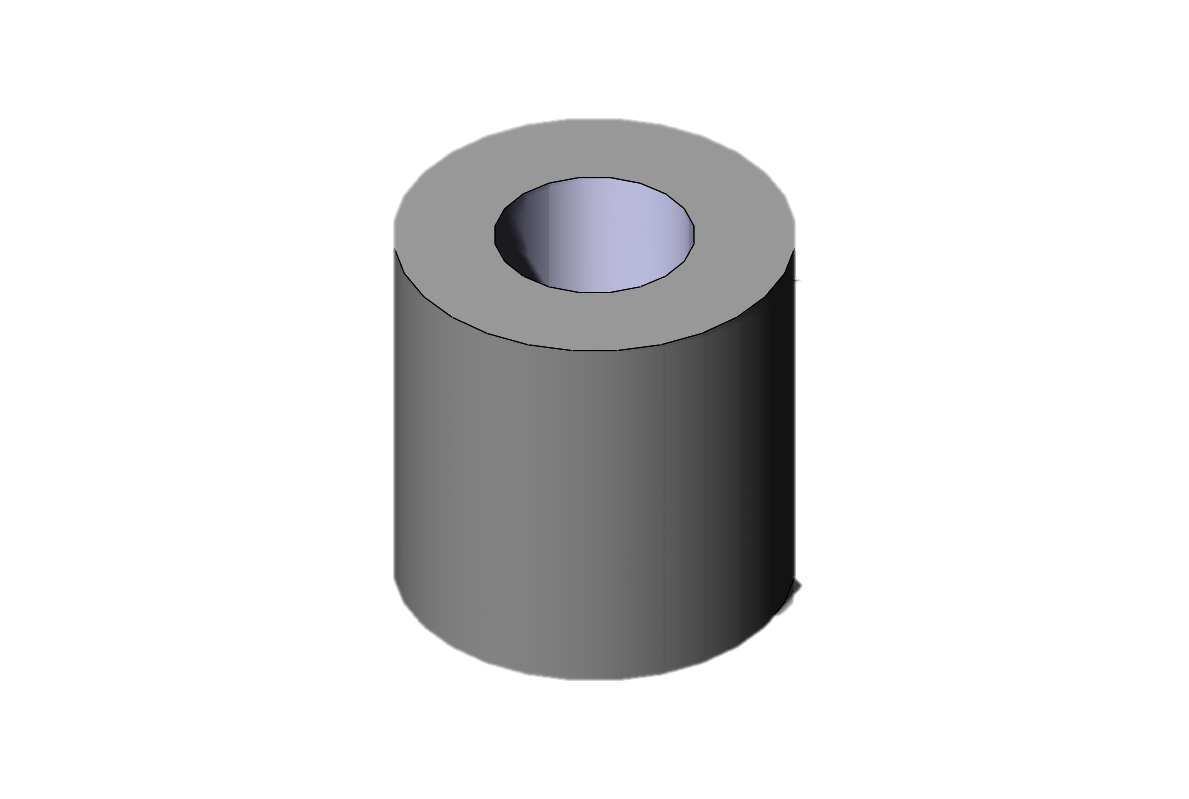 B
C
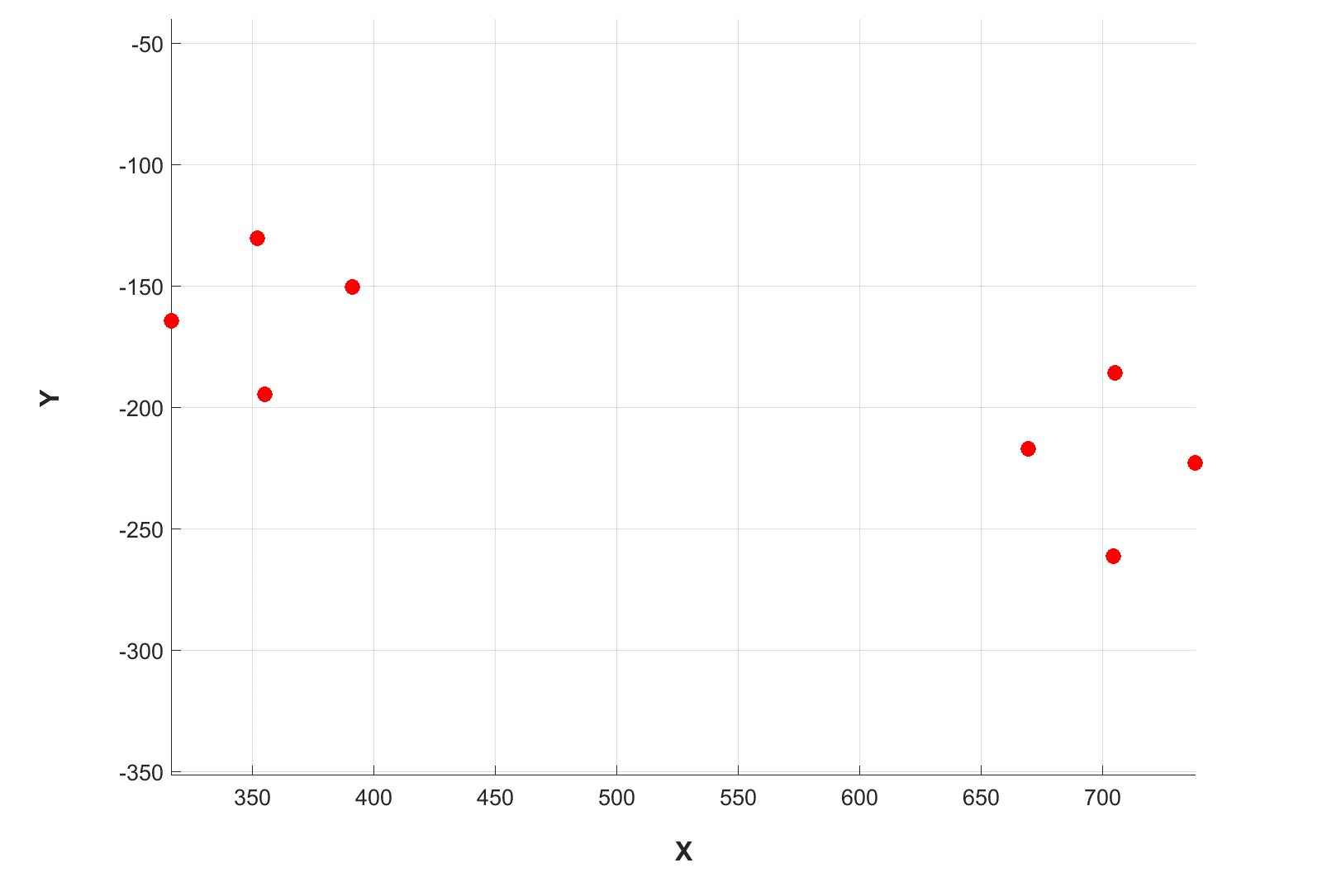 Fiducials in Sensor Frame
F8’
F6’
F4’
F7’
F5’
F3’
F2’
F1’
Selecting Fiducial Locations
Select location of fiducial points so that the region bounded by the fiducials contains the region of variability of the target point location.  It is expected that there will be some variability in the target placement within the robot work volume.
Nominal/expected location of target.
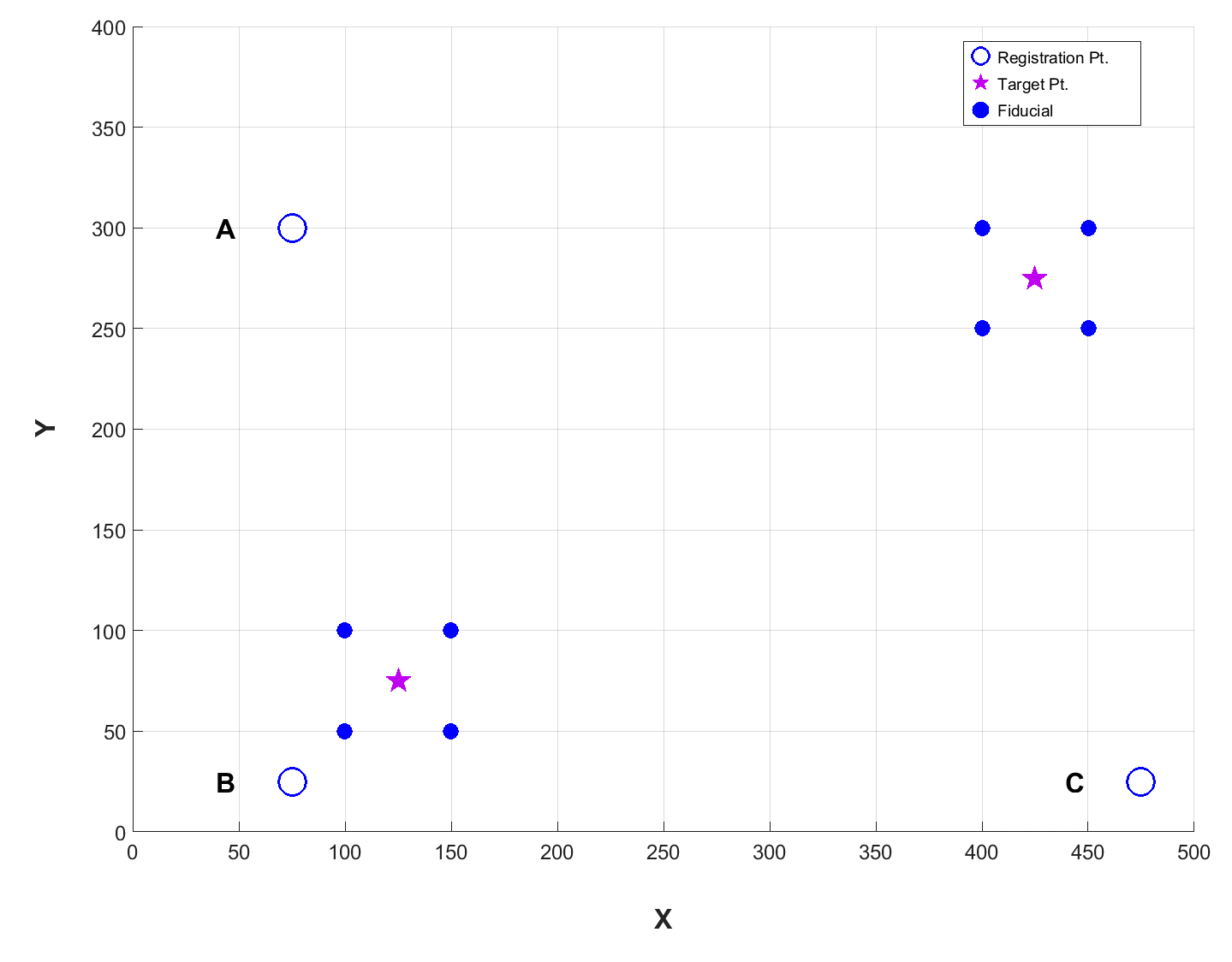 Region bounded by the fiducials.
F1
F3
Region of variability in the location of target point.  That is, actual target location may be anywhere within this region.
F2
F4
B
5.	Apply the inverse of the transformation matrix (R, t)-1 to robot-measured, fiducial points transforming them from robot frame to sensor frame.
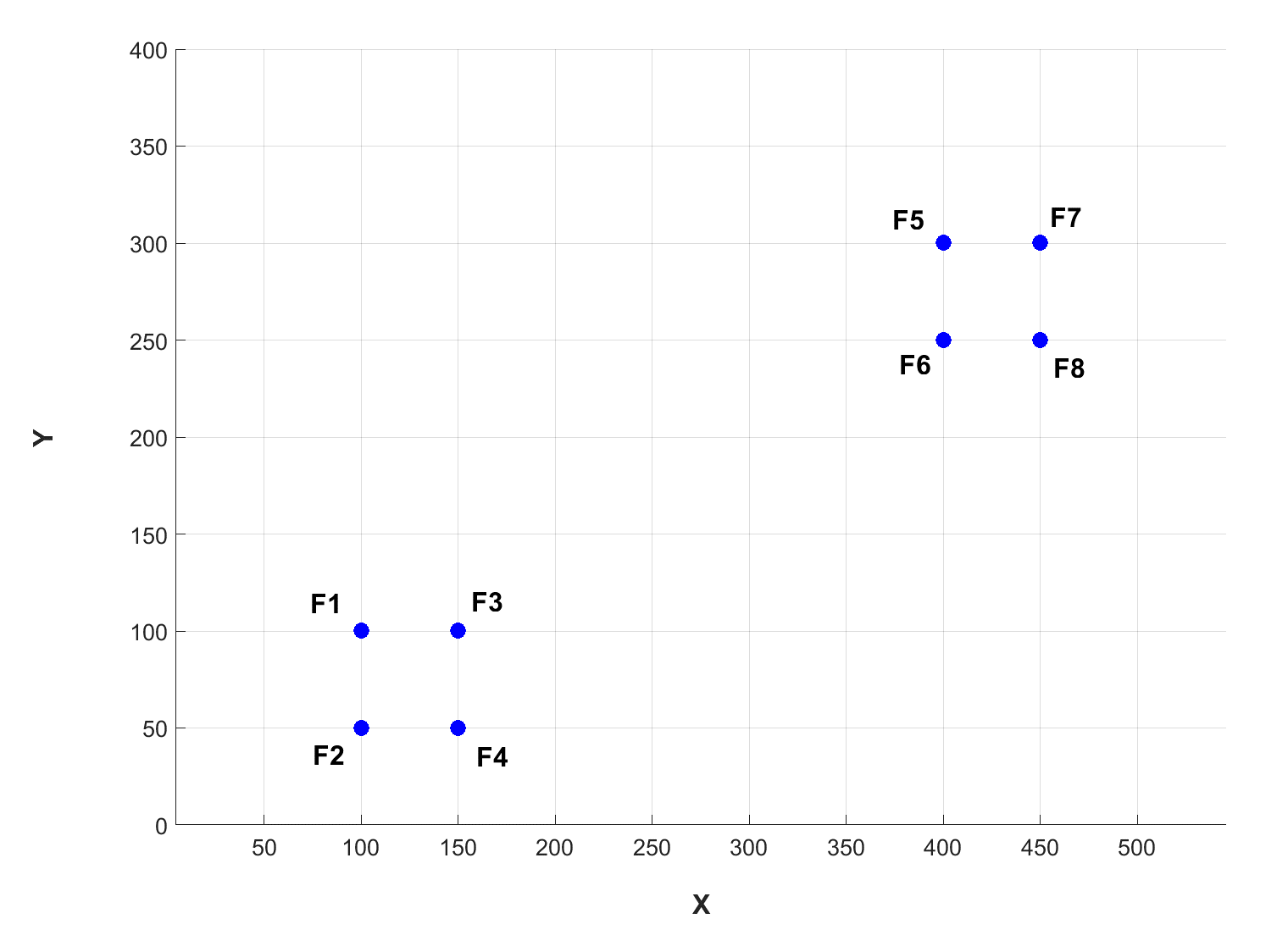 Fiducials in Robot Frame
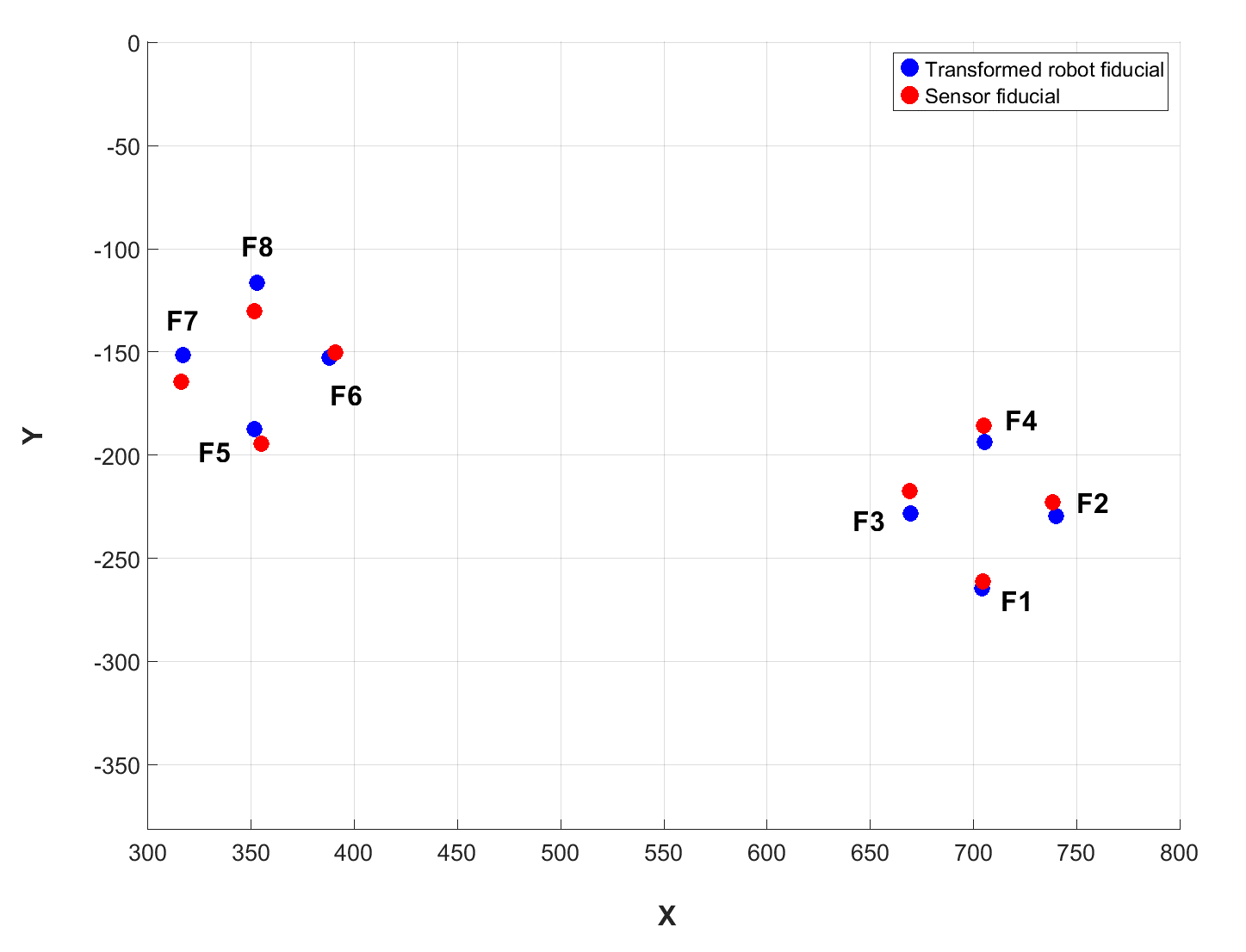 Sensor Frame
F7
F5
F8
F8
F6
F7
F6
F3
F1
F4
F5
F2
F3
F2
F4
F1
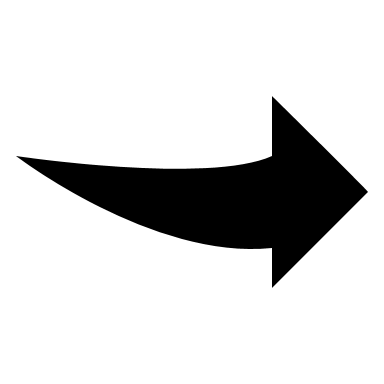 Apply (R, t)-1 to fiducials
Calculate differences between transformed, robot-measured fiducial points and sensor-measured fiducial points to obtain corrections, ei , for fiducial points in sensor frame.  ei are vectors.
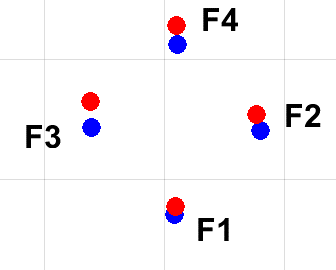 e4
e3
e2
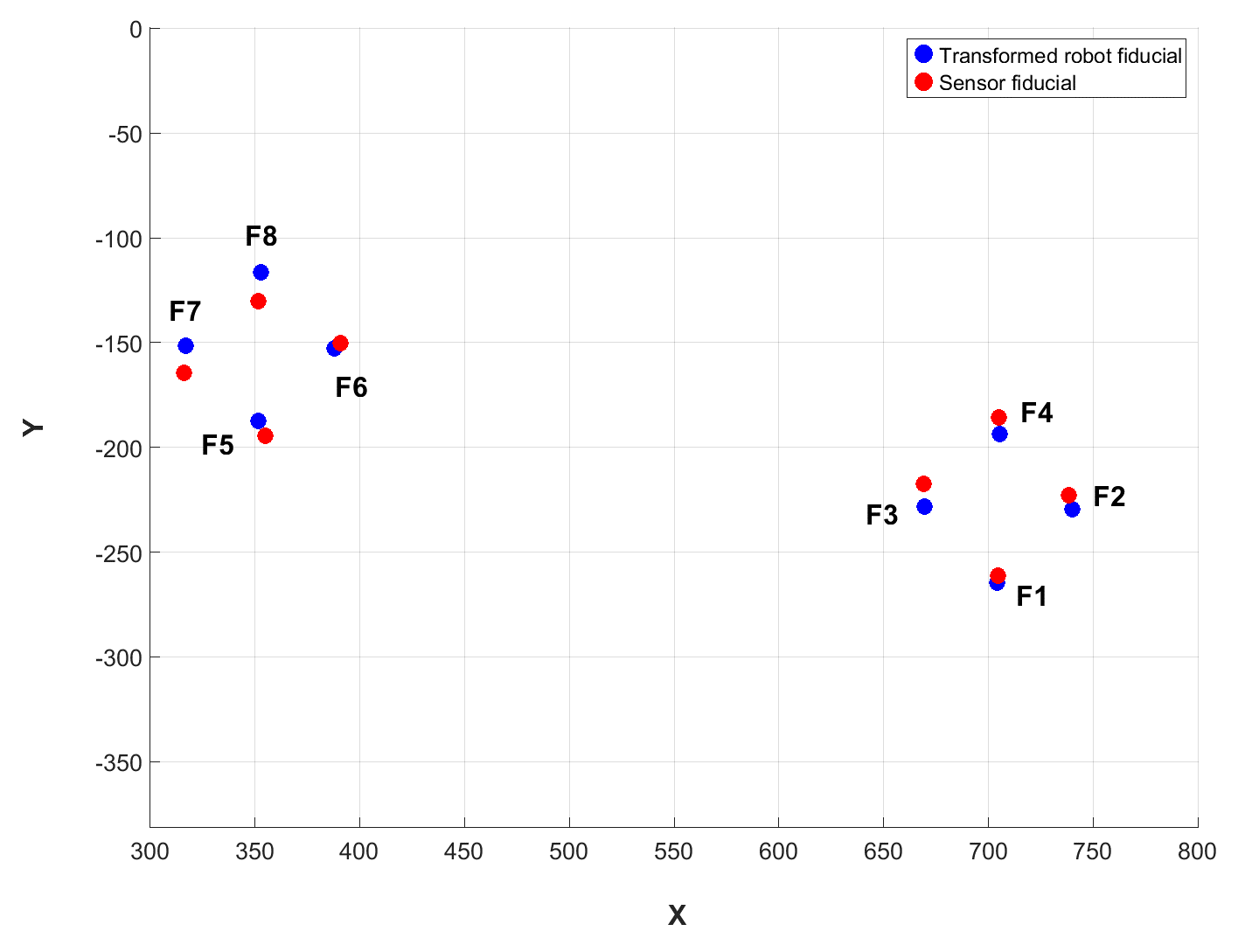 e1
(a)
See (a)
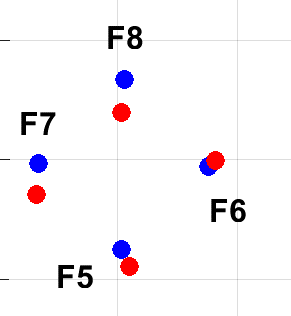 See (b)
e8
e6
e7
(b)
Fiducials in sensor frame
e5
Measure locations of target points with sensor.
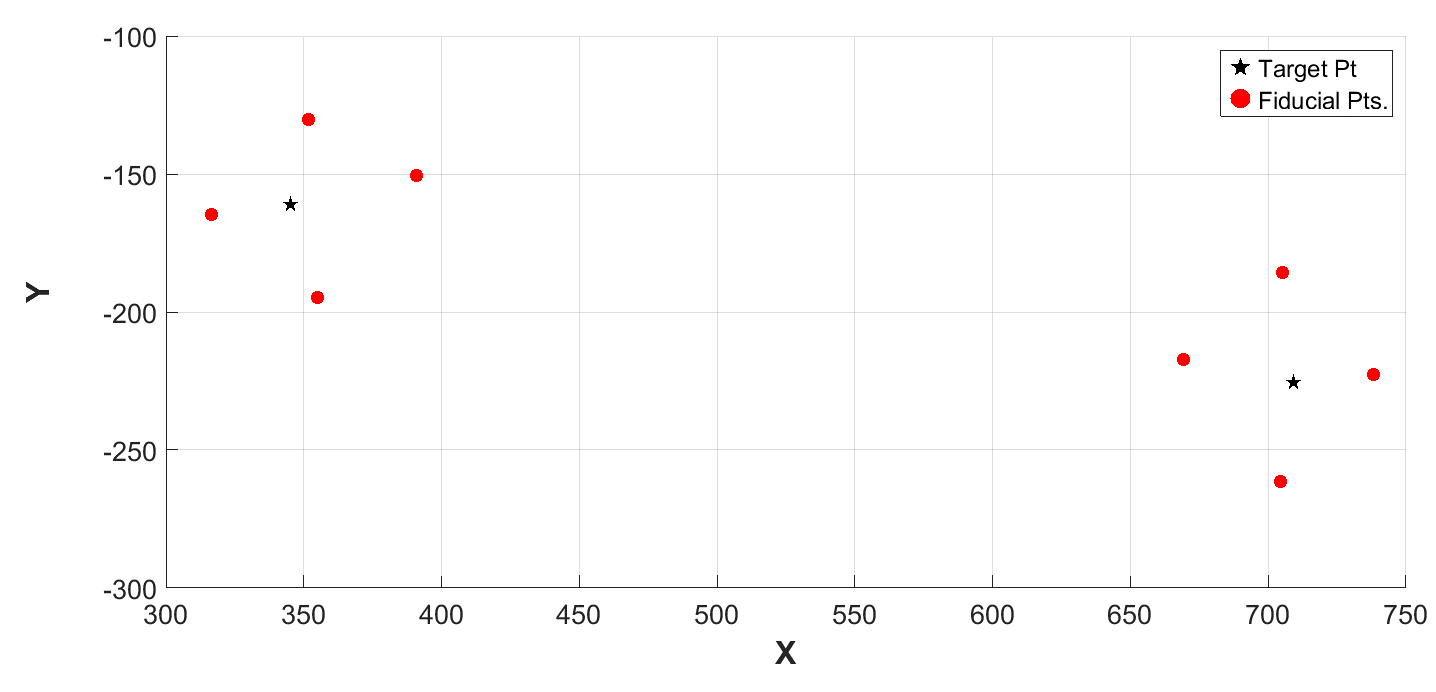 Fiducial pt.
Sensor Frame
Target pt.
Calculate correction (using fiducials closest to target point) for the measured target point.  Target corrections are linearly interpolated using fiducial corrections which are weighted based on their distance from the target point. 

	Apply correction to target point.
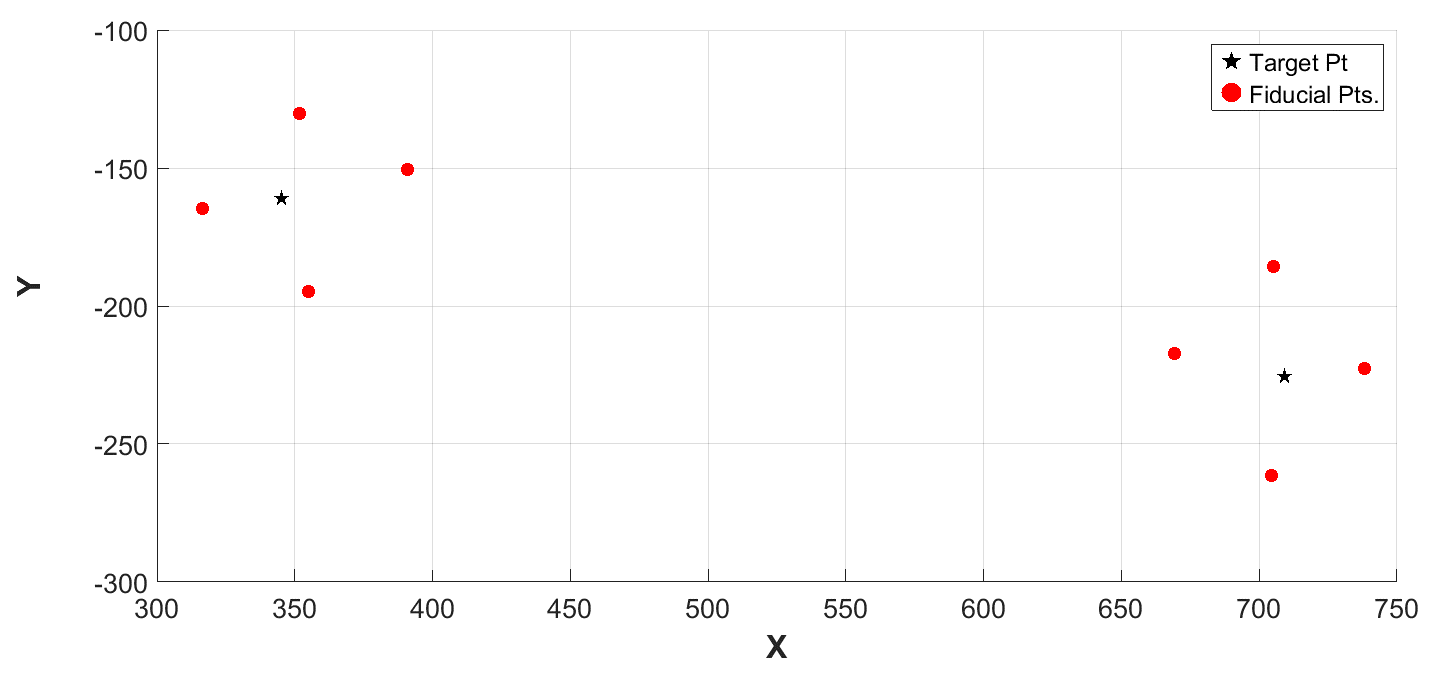 e8
Sensor Frame
Target pt.
Fiducial pt.
Target correction
e7
Fiducial correction
e6
e5
e4
e3
e2
e1
*	Correction vectors exaggerated for illustration
9.	Transform corrected target points from sensor frame to robot frame using (R, t).
Fiducial
Corrected target pt.
Uncorrected target pt.
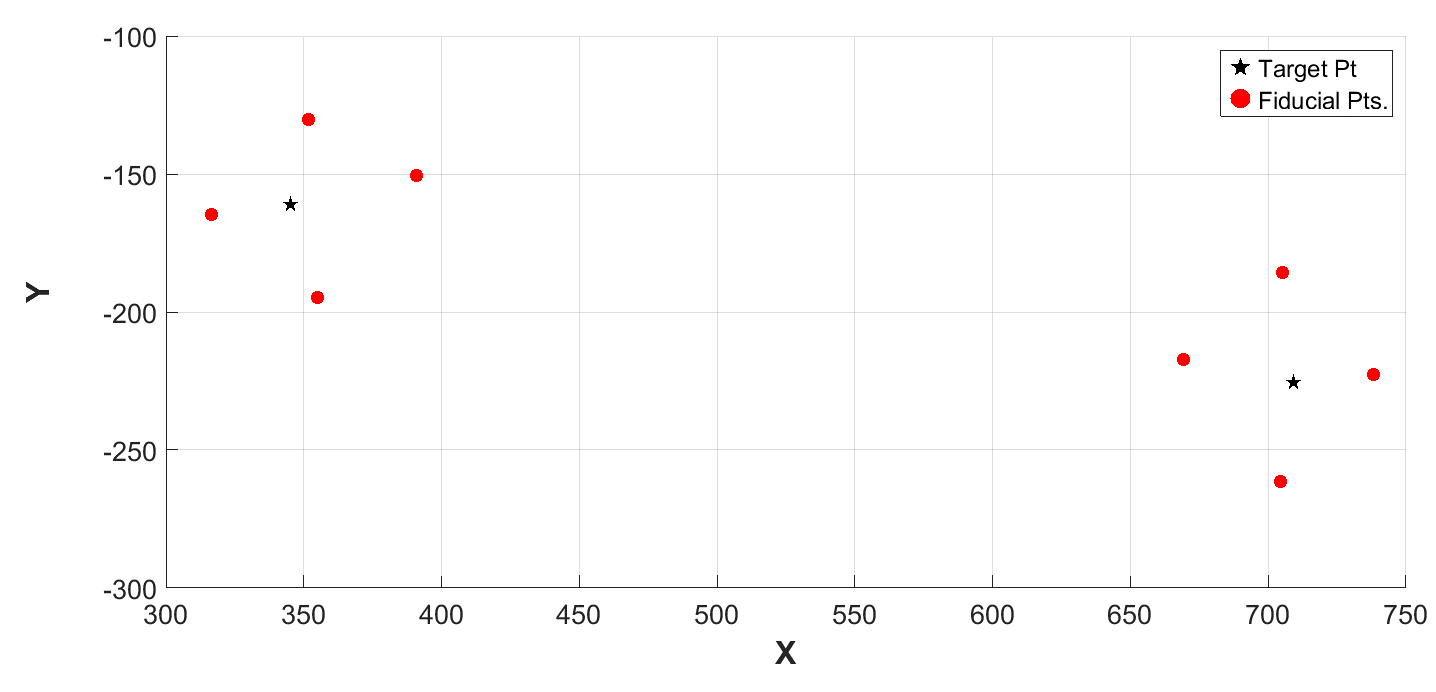 Sensor Frame
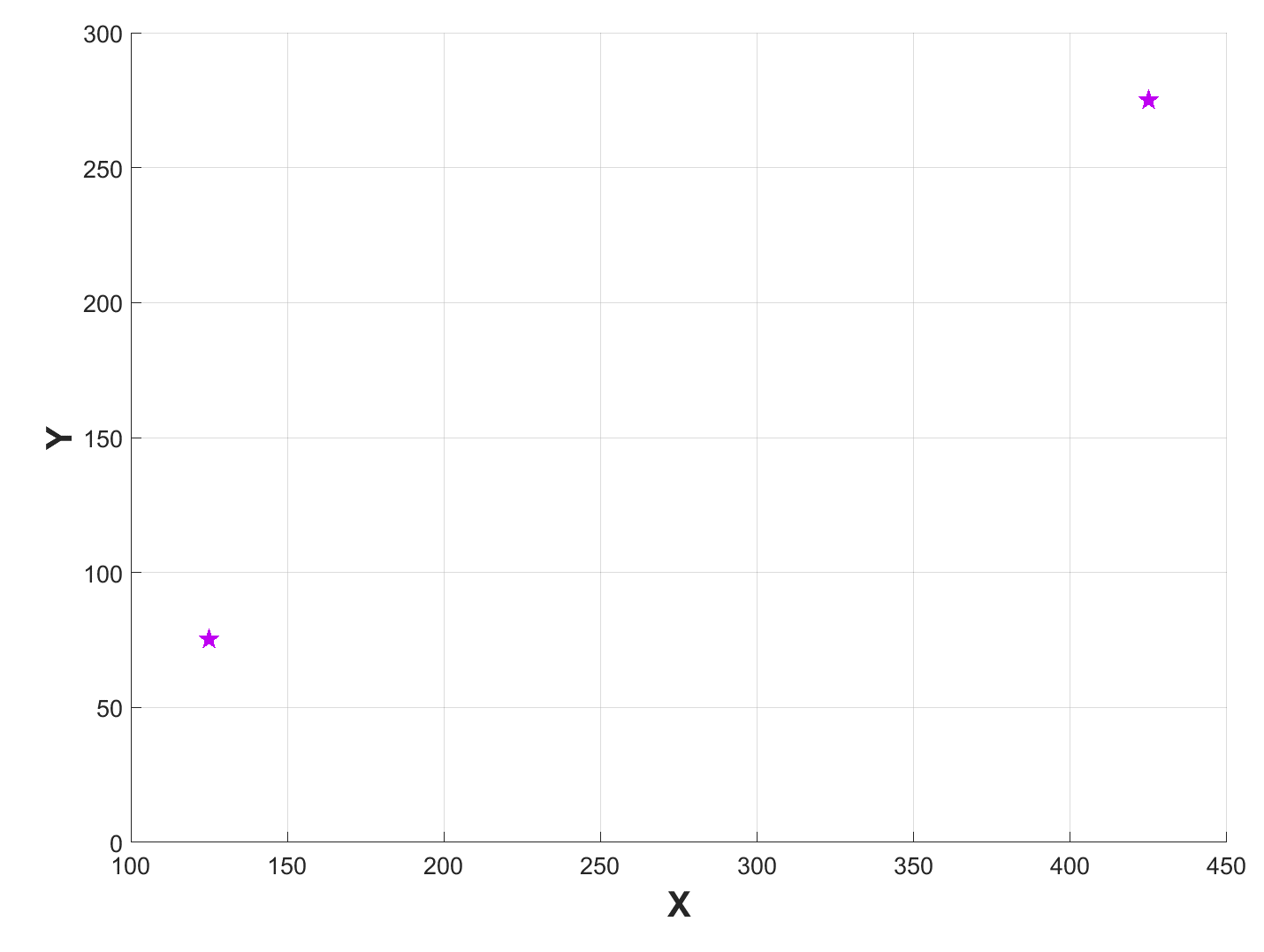 Robot Frame
Target measured in robot frame
Transformed corrected target
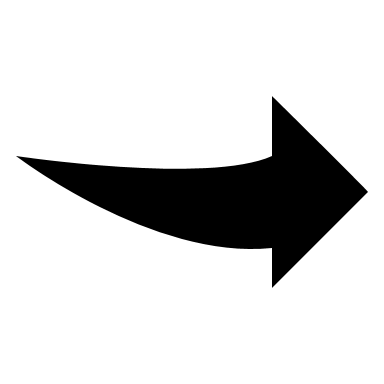 Transformed uncorrected target
Apply (R, t) to target points
*	Uncorrected target points also transformed using (R, t) and shown only to illustrate the benefit of using RRBC method.  Transformation of uncorrected target points would not be performed in actual practice.
Other methods to compensate for or reduce the positional error
Active compliance control based on feedback from force/torque sensors
Involves a robot with this capability or the addition of hardware to obtain this capability

Visual servo control
Involves image processing, computer vision, and robot control

Volumetric Error Compensation methods
Discussed in next slide
RRBC vs. Volumetric Error Compensation (VEC) methods